Министерство образования РМ
Портфолио
Мухиной Елены Геннадьевны
Воспитателя структурного подразделения
«Детского сада №18 комбинированного вида» МБДОУ «Детский сад «Радуга» комбинированного вида»
Рузаевского муниципального района
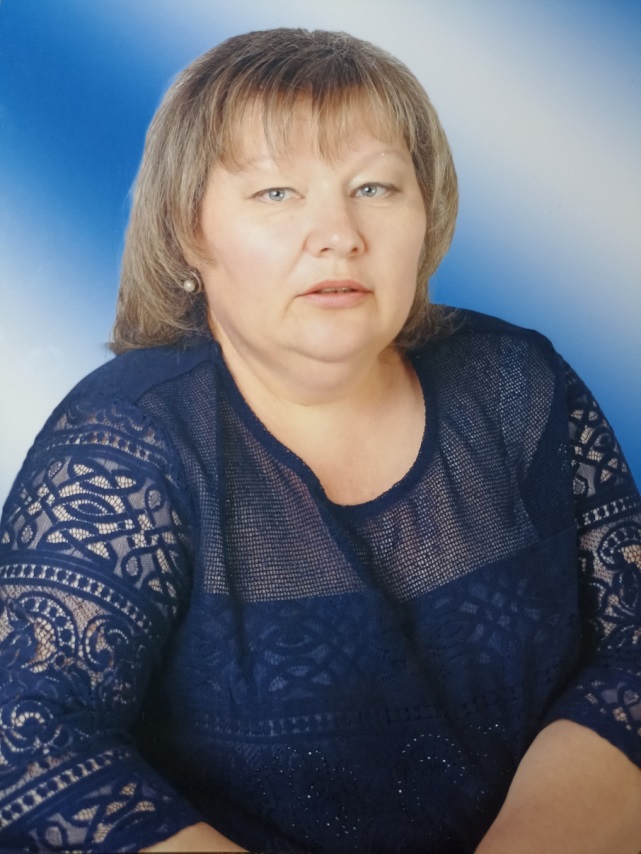 Дата рождения: 05.08.1972 г.
Профессиональное образование: высшее
МГПИ им. М.Е.Евсевьева
Квалификация: «Педагог дошкольного образования» 
Специальность: «Педагогика и методика дошкольного образования»
Диплом:  БВС № 0450847 дата выдачи 16.06.1999 г.  
Стаж педагогической работы (по специальности): 30 лет 10 мес.
Общий трудовой стаж: 30 лет 10 мес.
Квалификационная категория: высшая
Дата последней аттестации:  приказ № 143 от 20.02.2018 г.
Занимаемая должность: воспитатель
Наличие  инновационного 
педагогического опыта
Тема: «Развитие сенсомоторных способностей у детей с ЗПР дошкольного возраста посредством использования Монтессори-педагогики»
https://ds18ruz.schoolrm.ru/sveden/employees/19284/246735/
Участие в инновационной (экспериментальной) деятельности
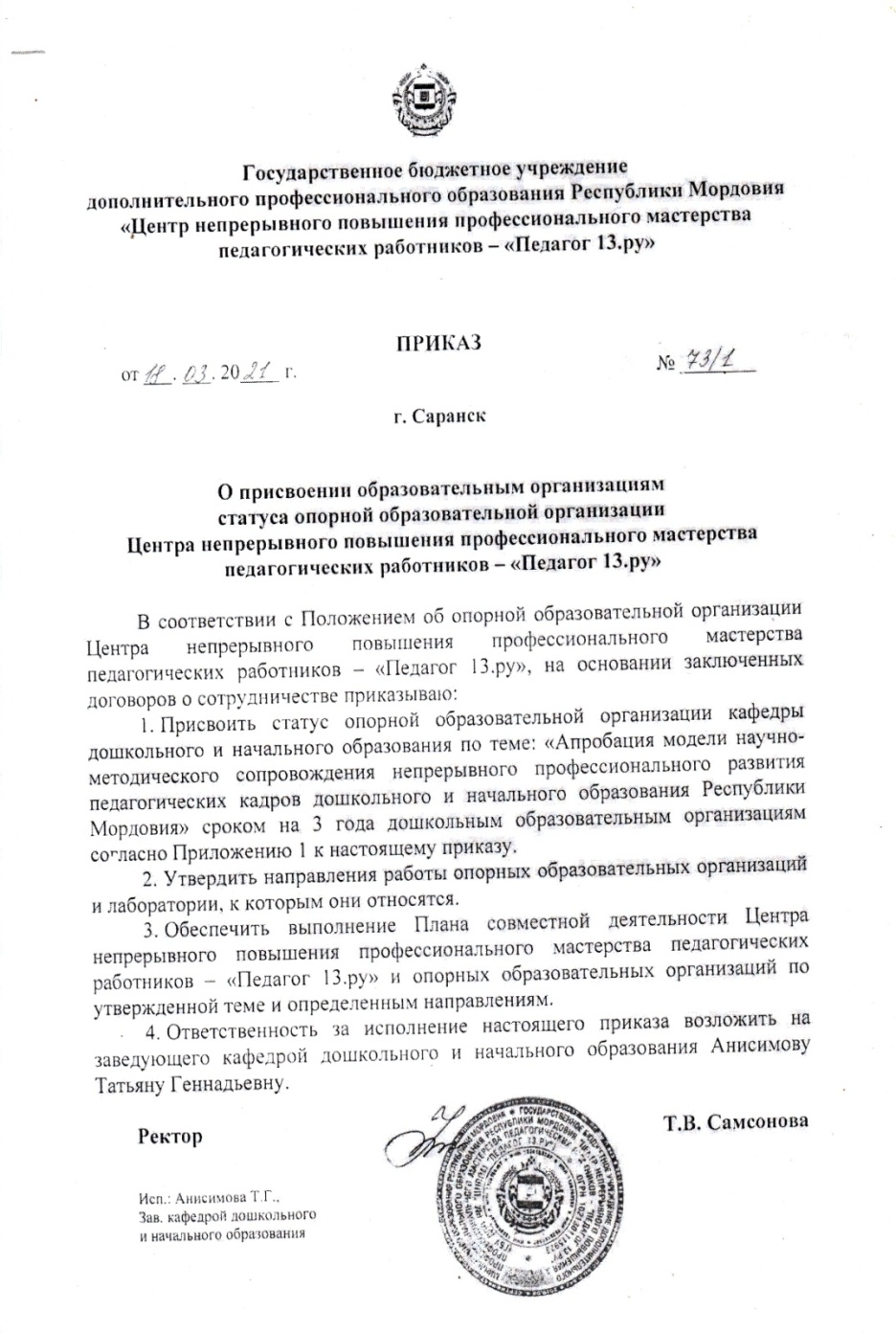 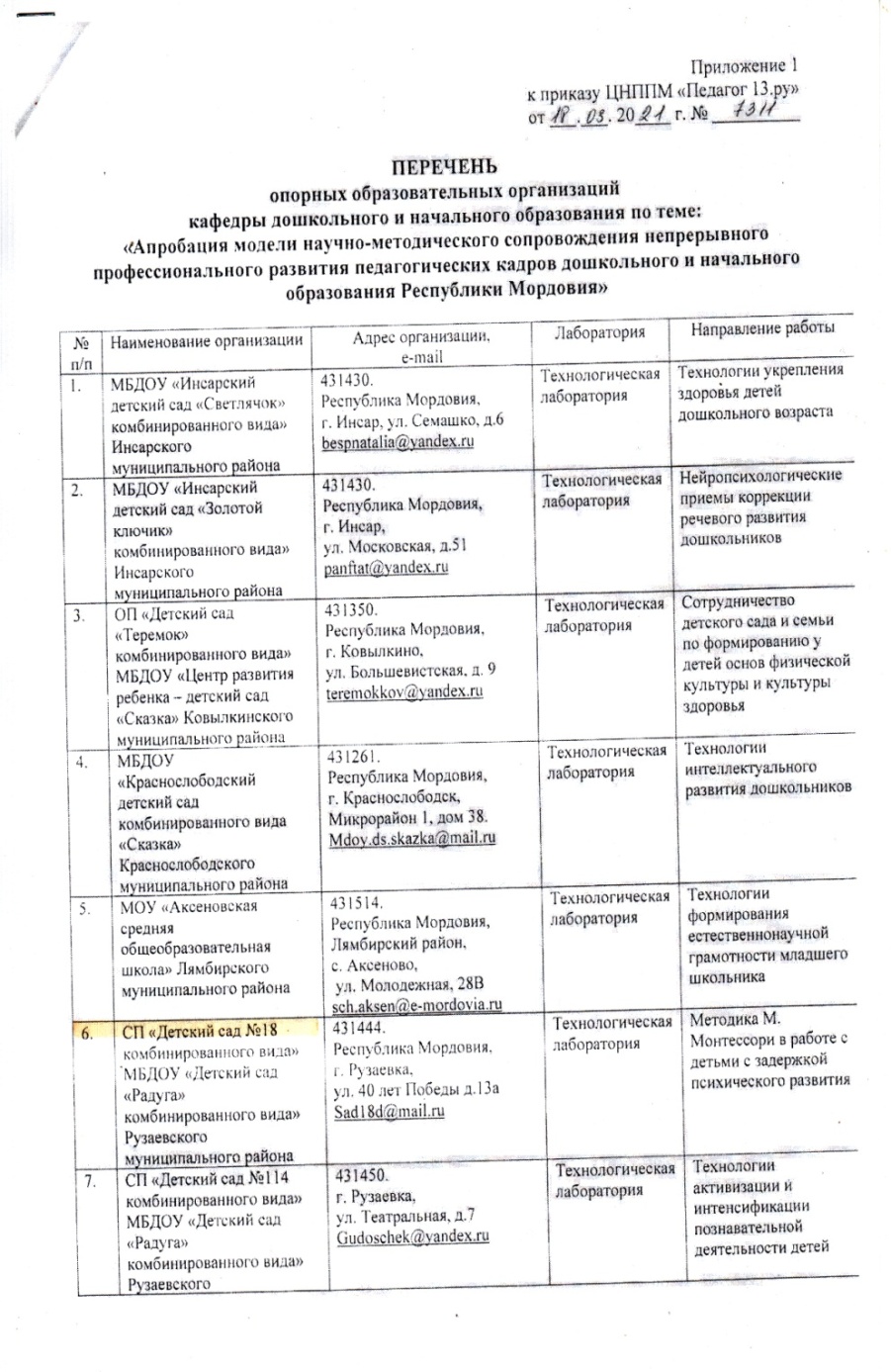 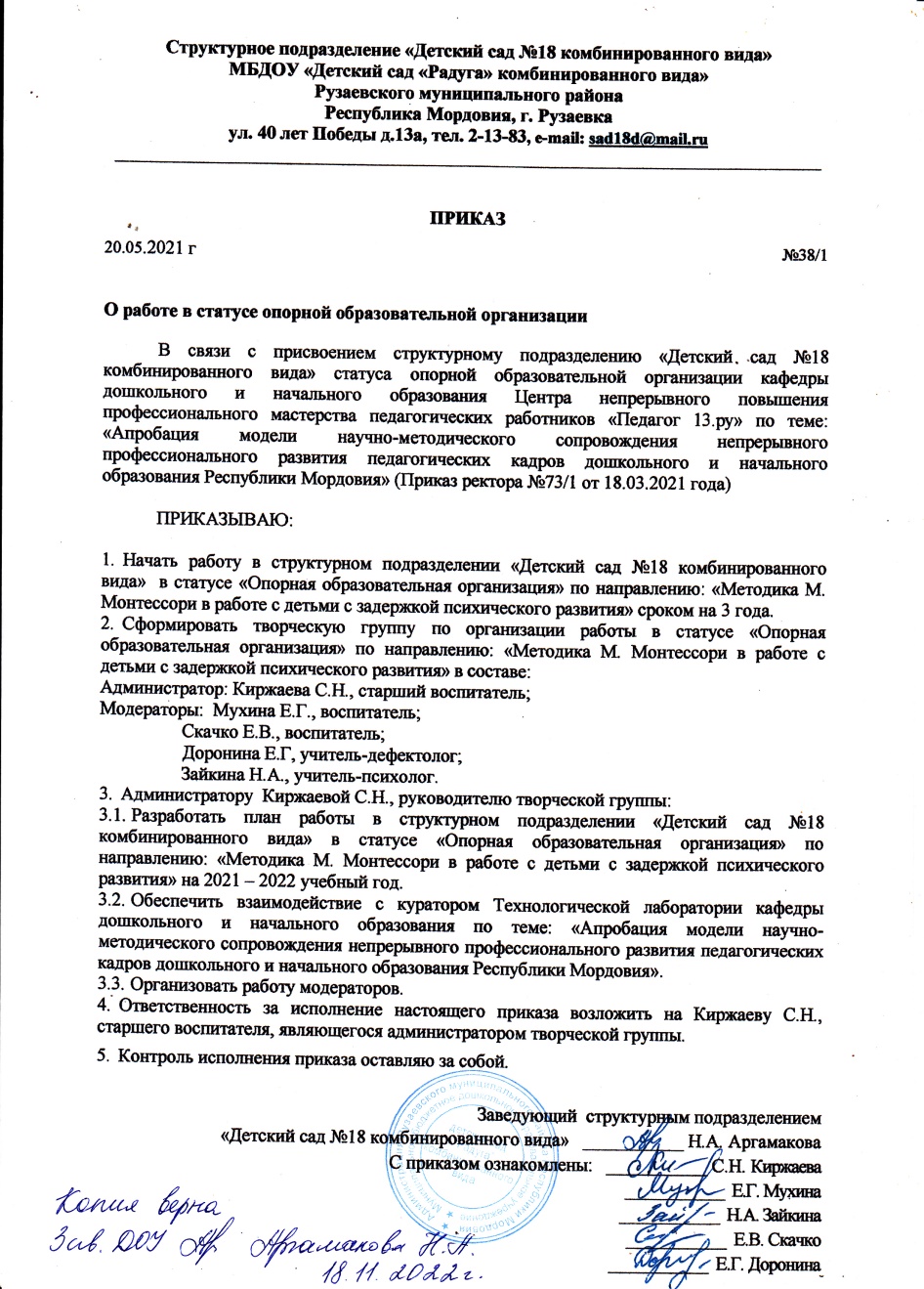 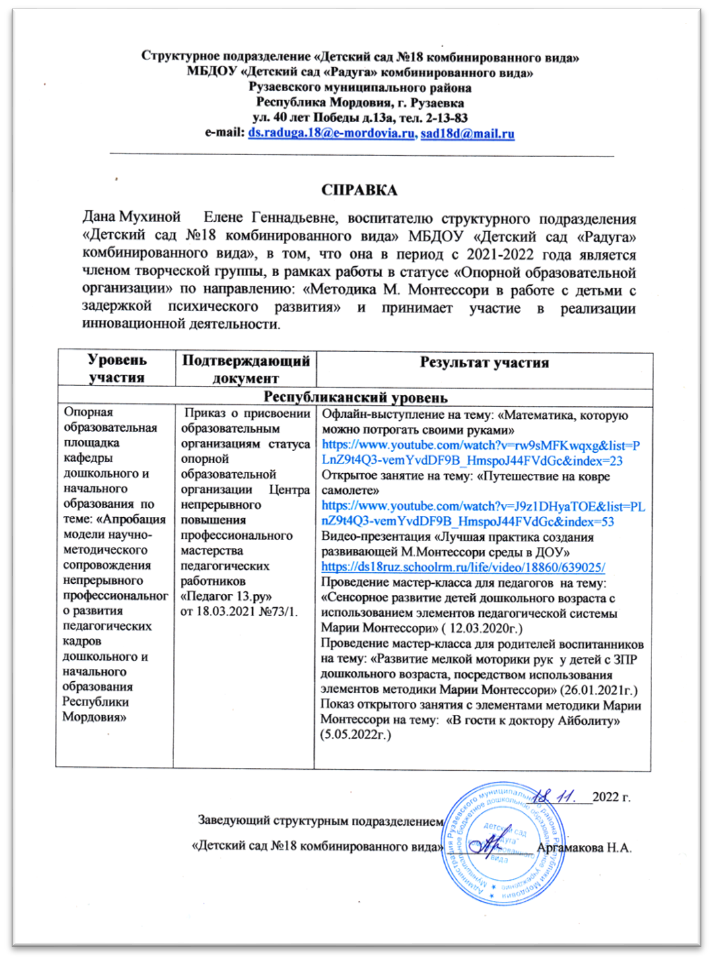 Наставничество
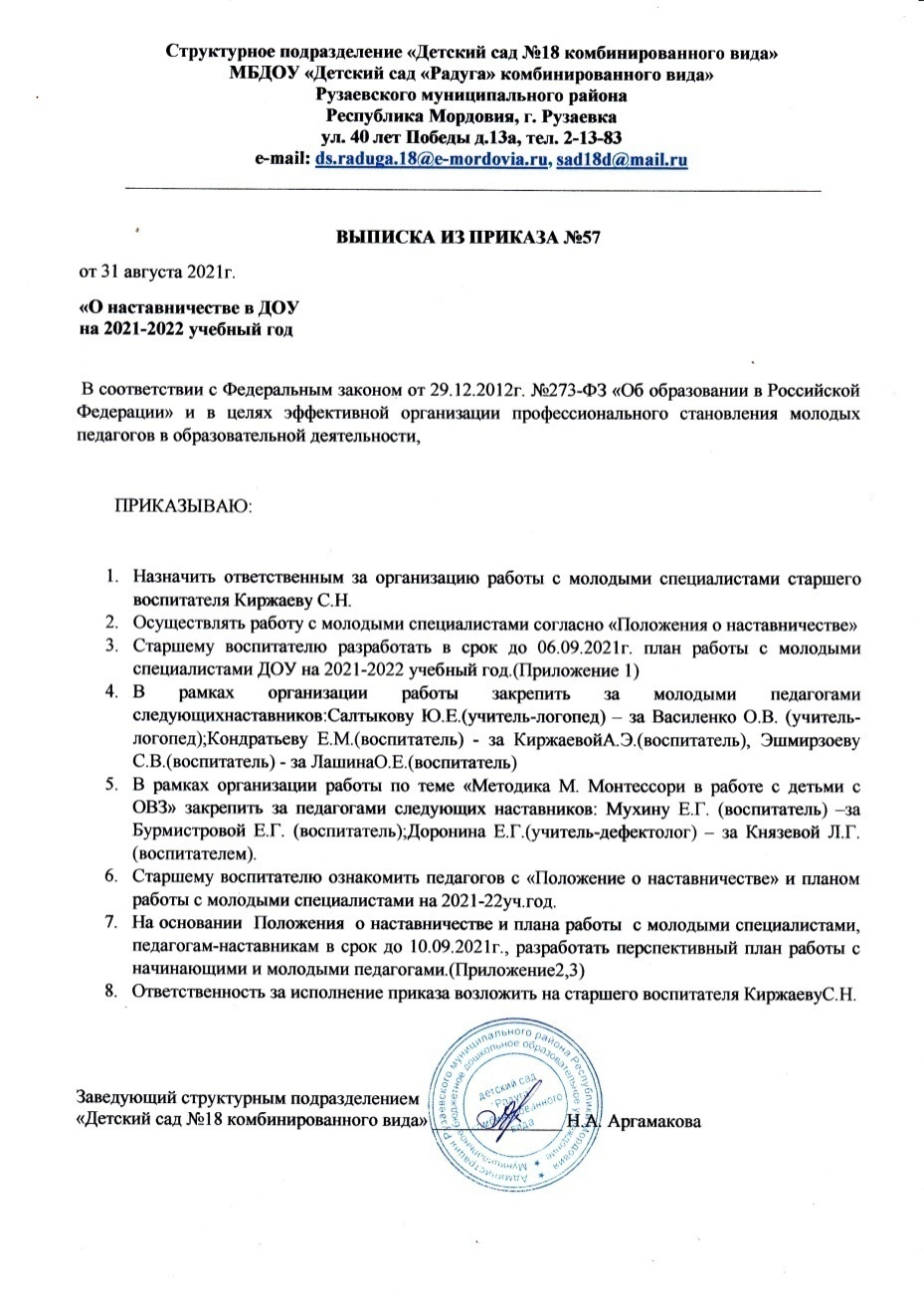 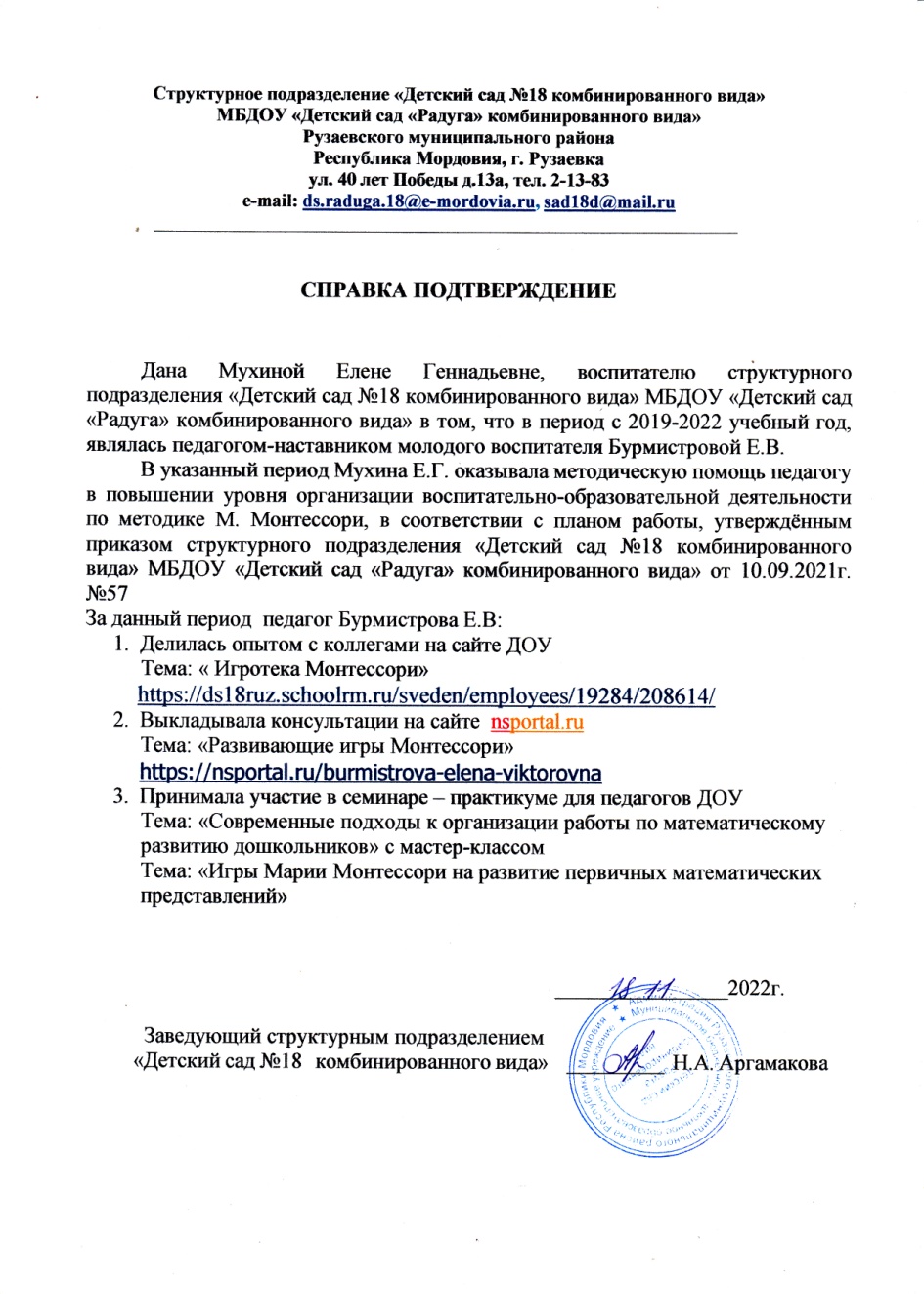 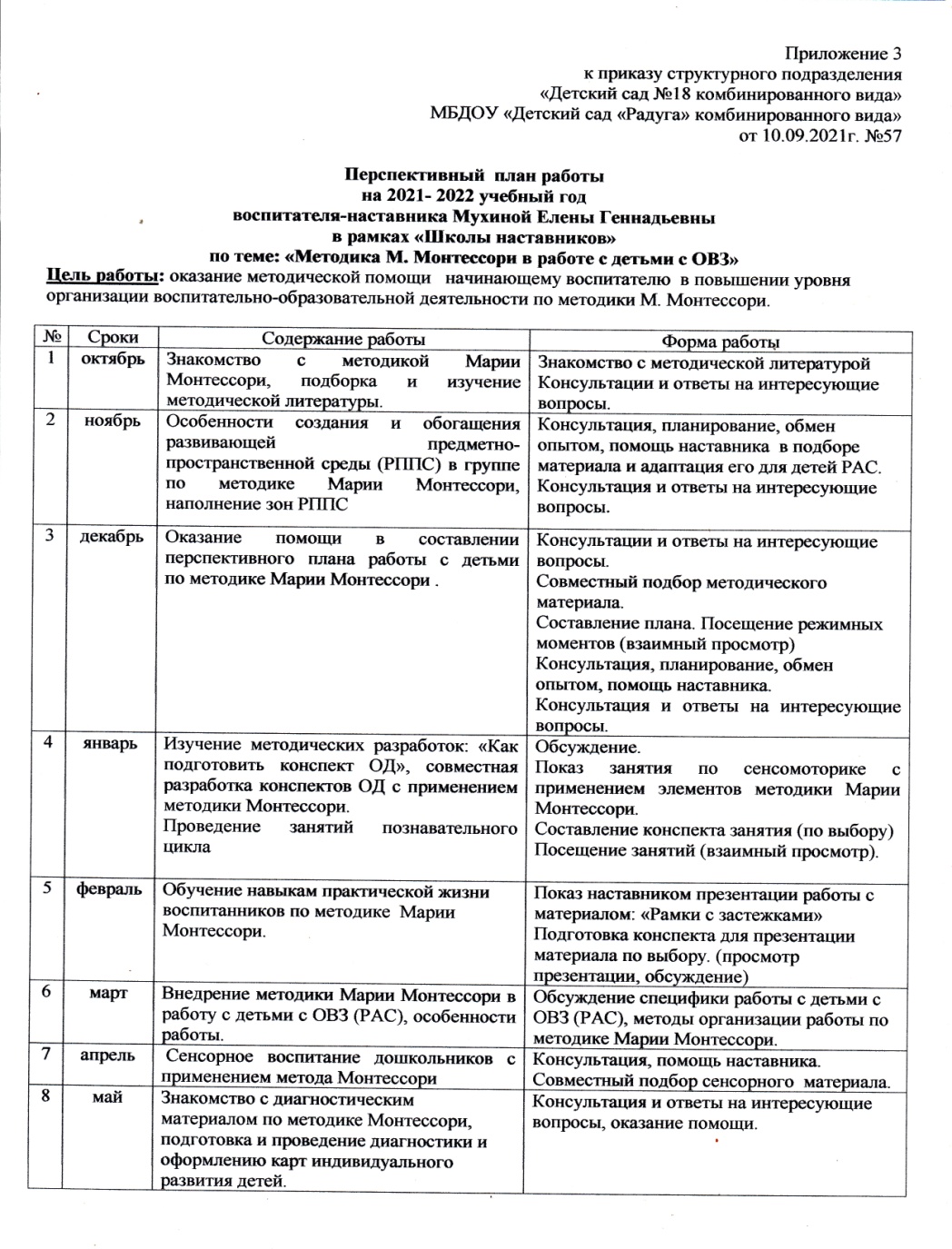 Наличие публикаций, включая Интернет-публикации
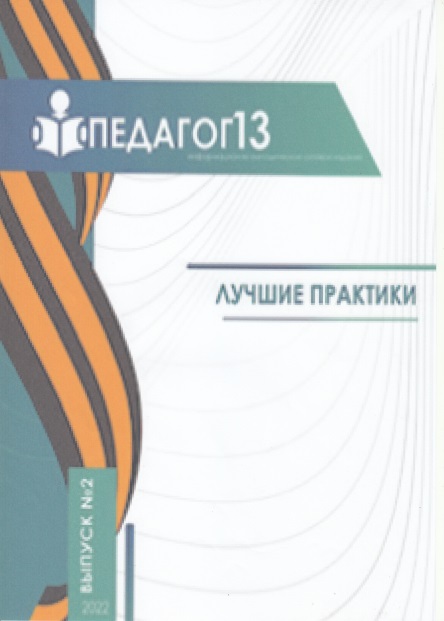 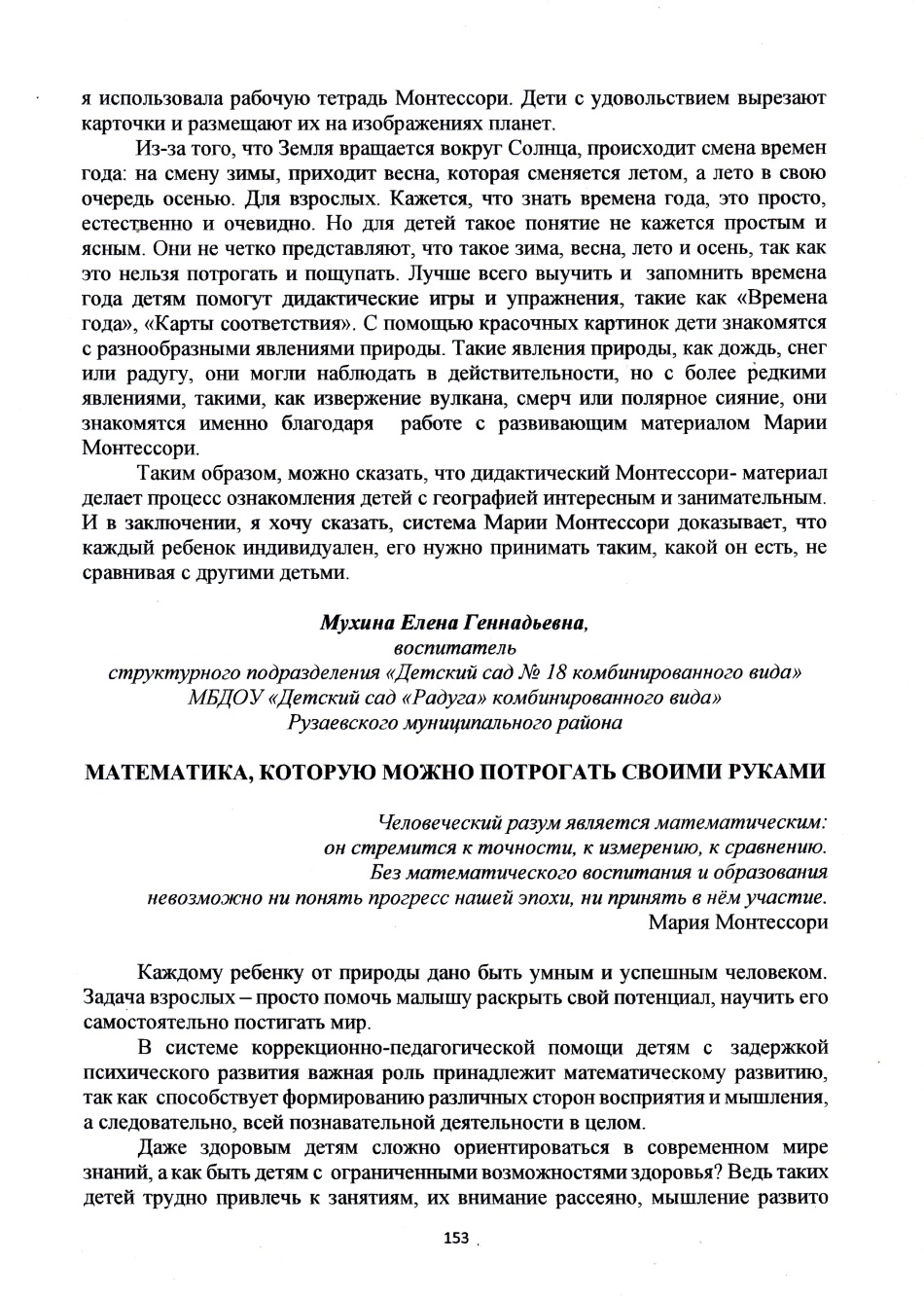 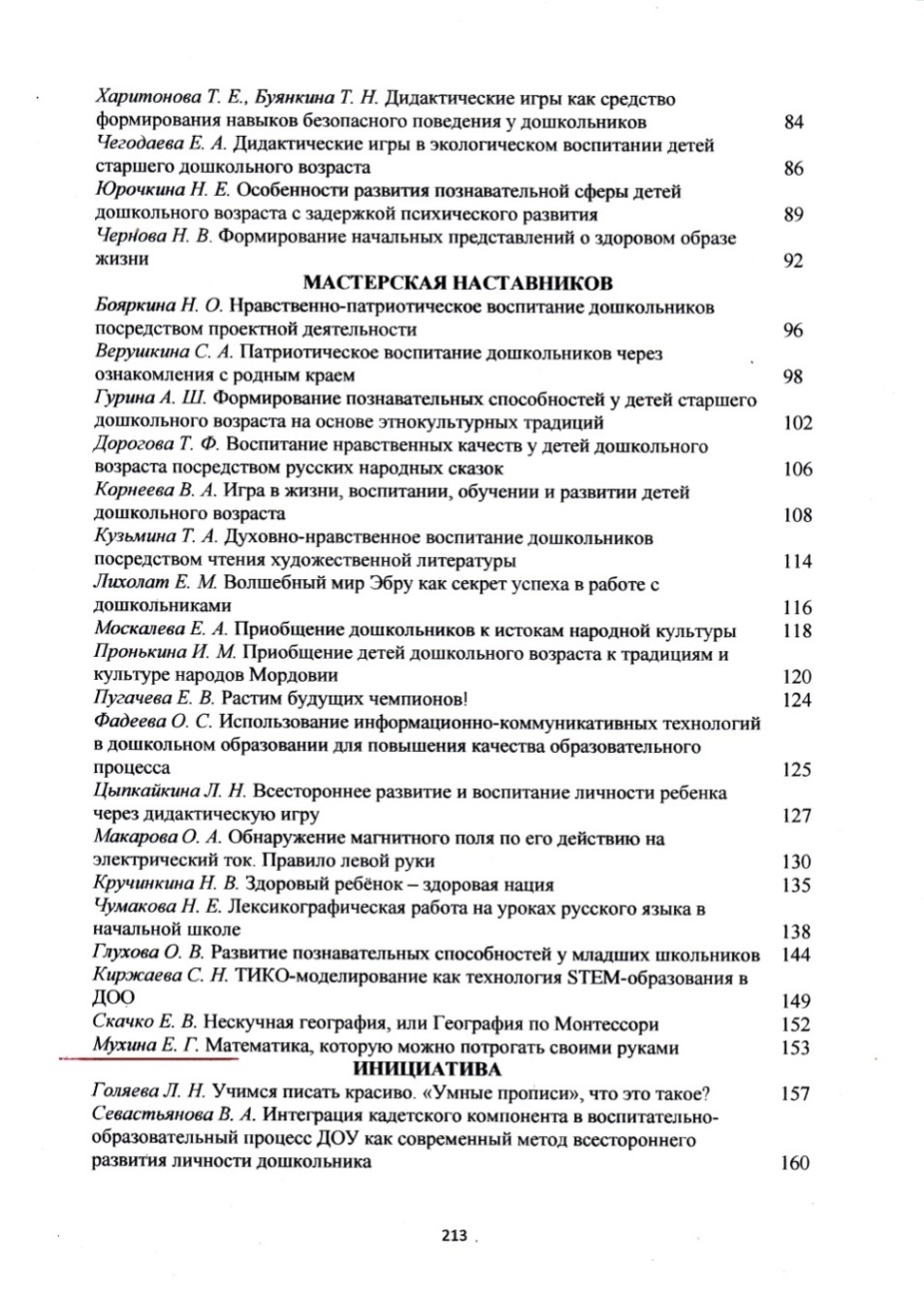 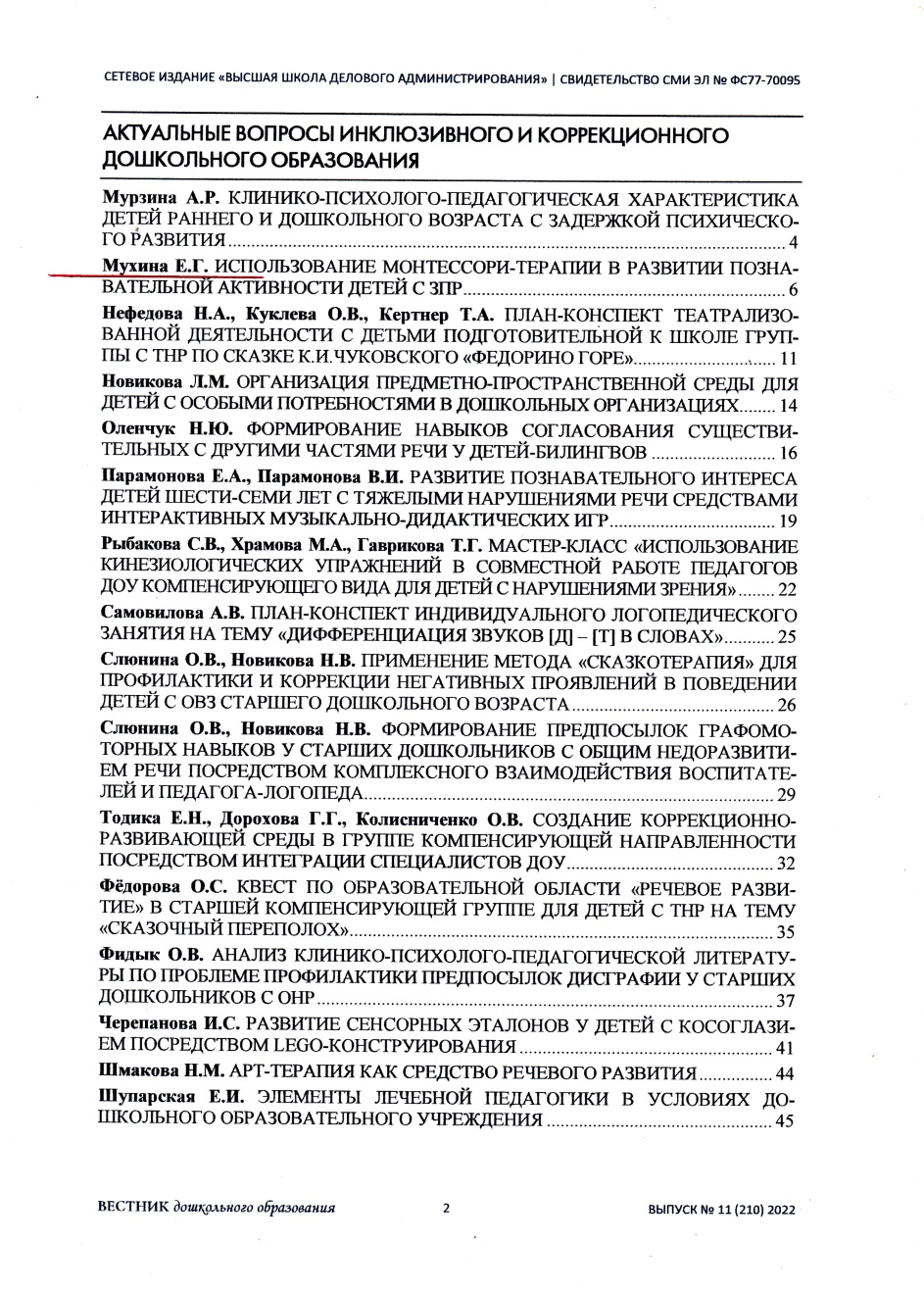 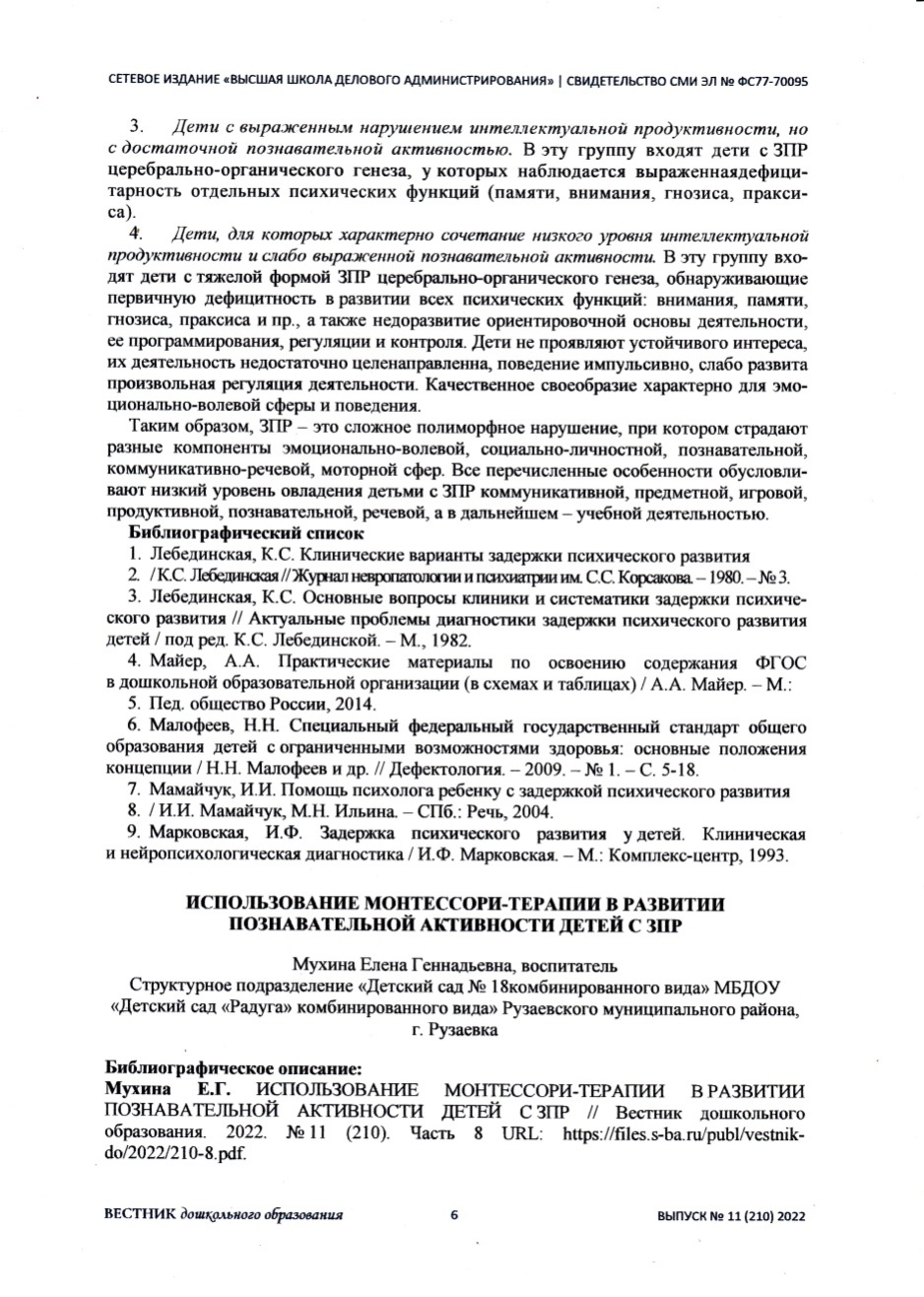 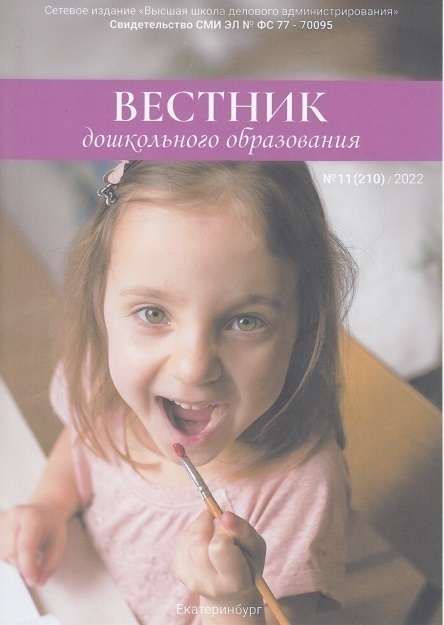 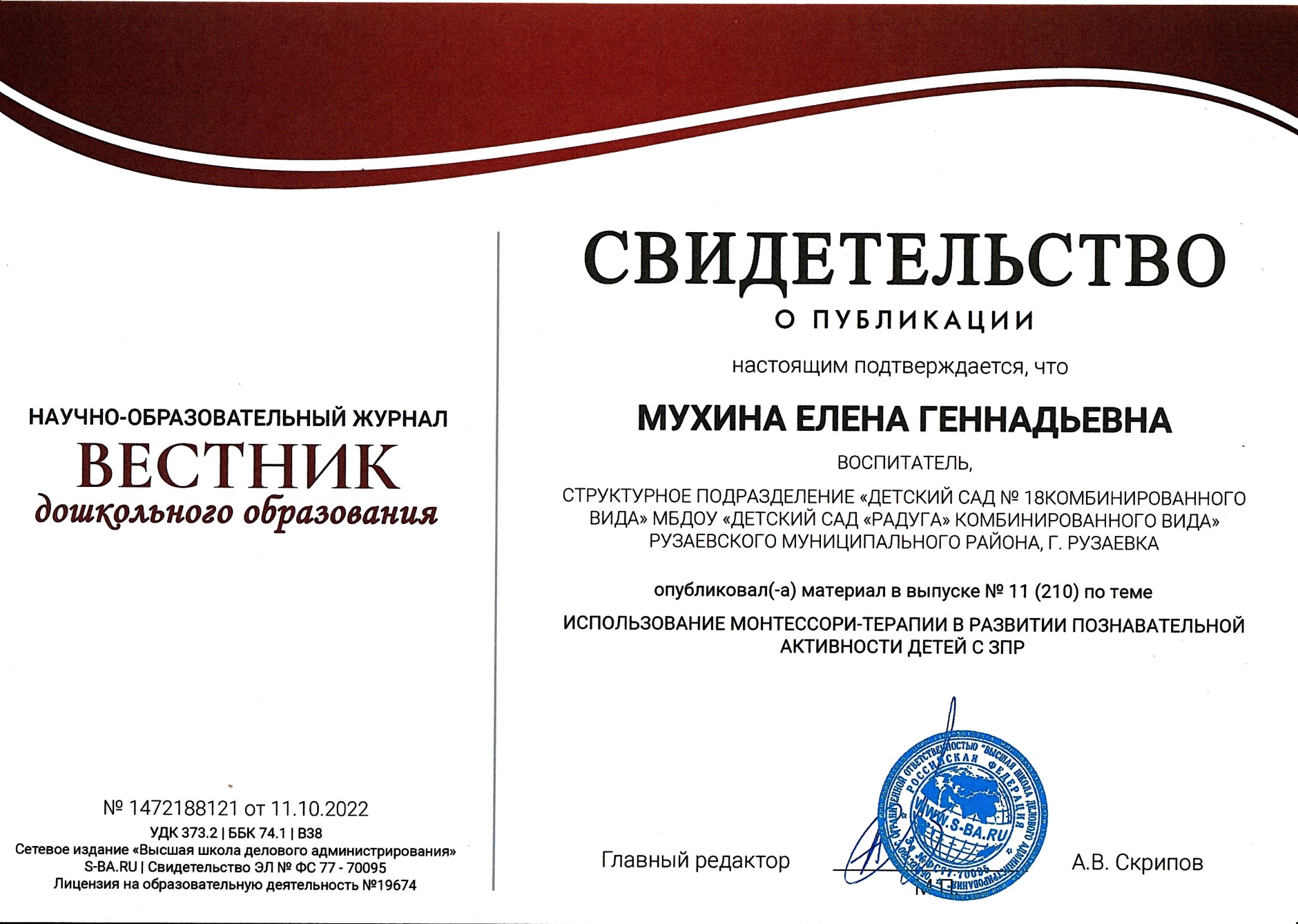 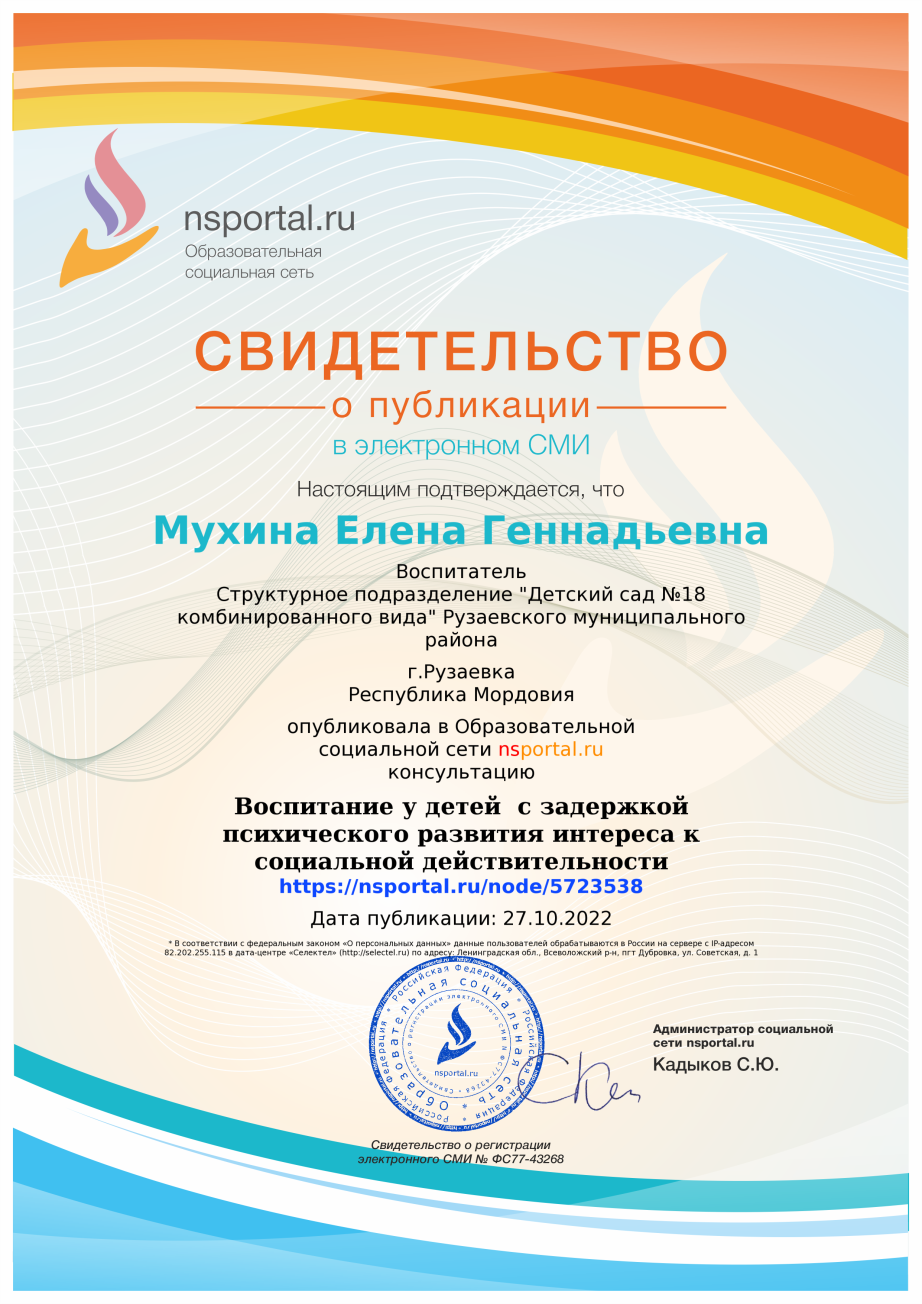 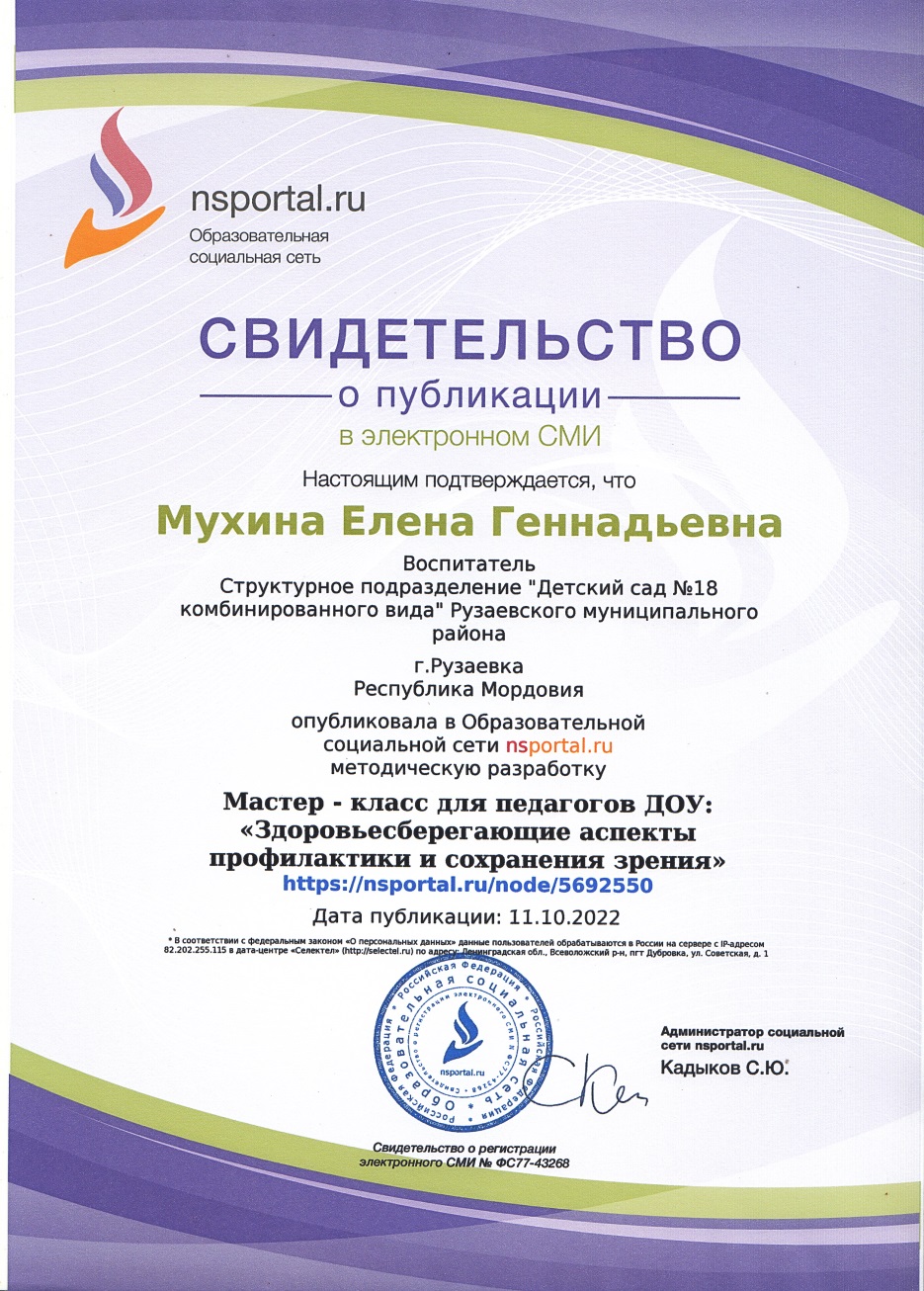 Результаты  участия воспитанников в конкурсах, выставках, турнирах, соревнованиях, акциях, фестивалях
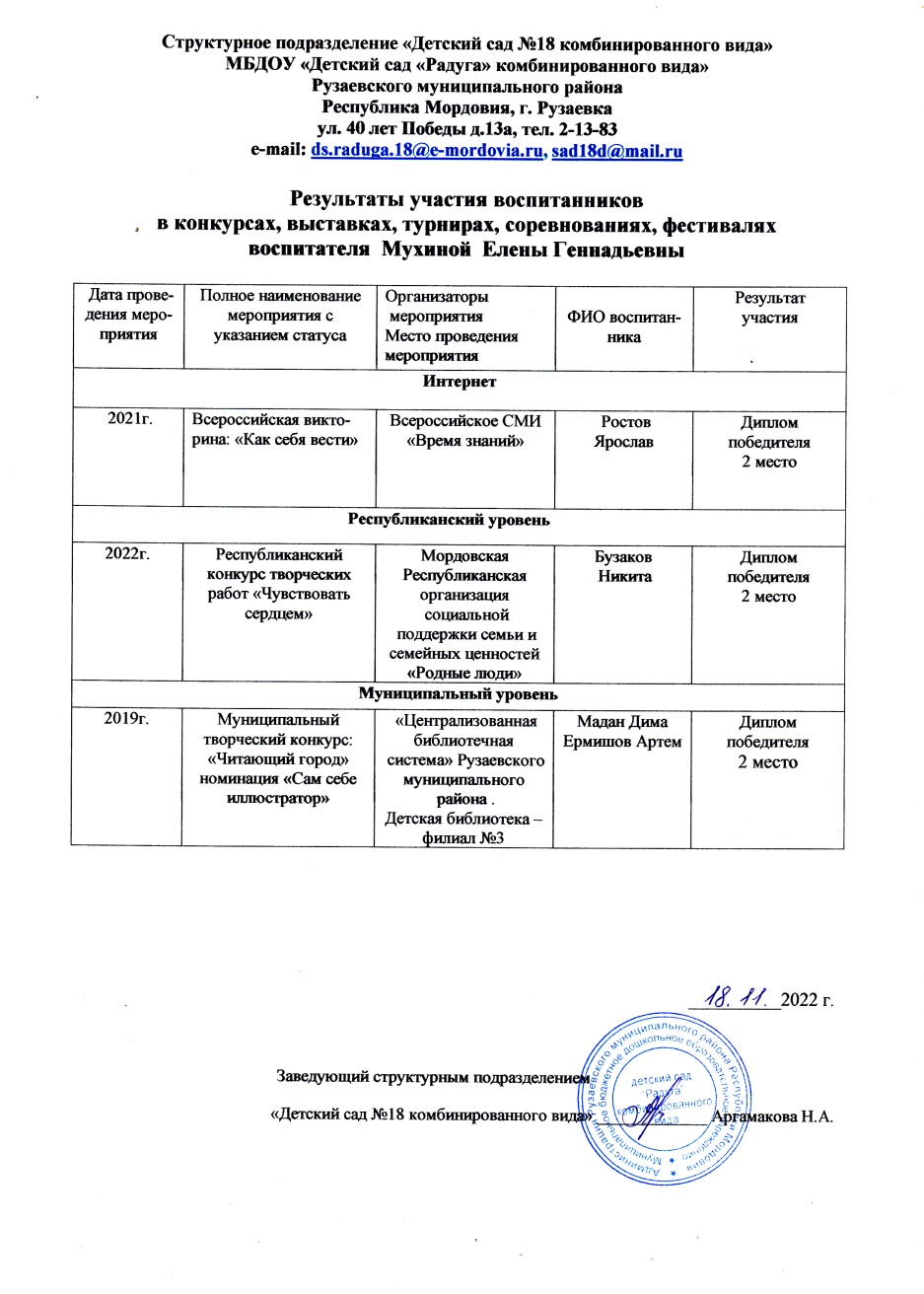 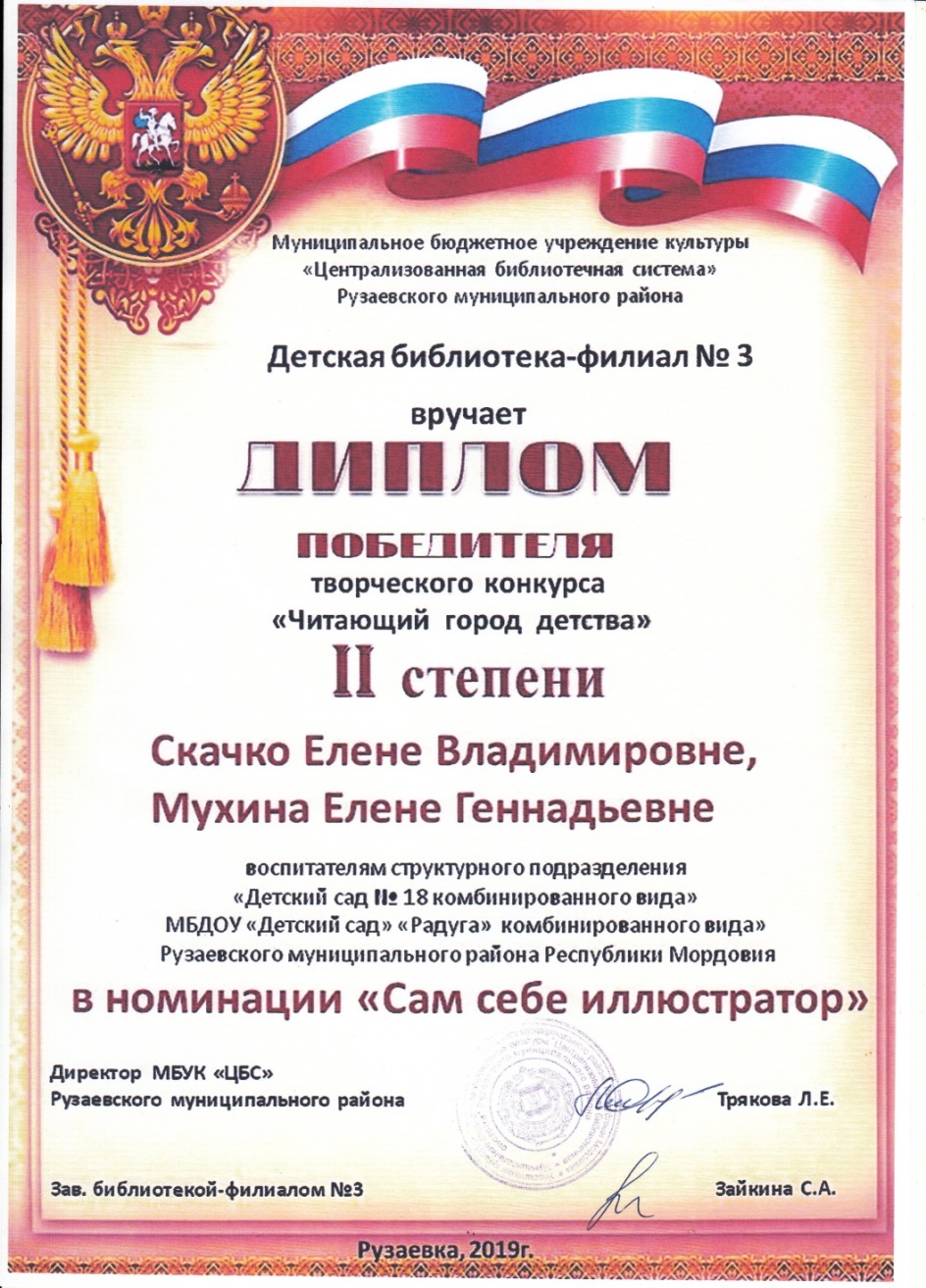 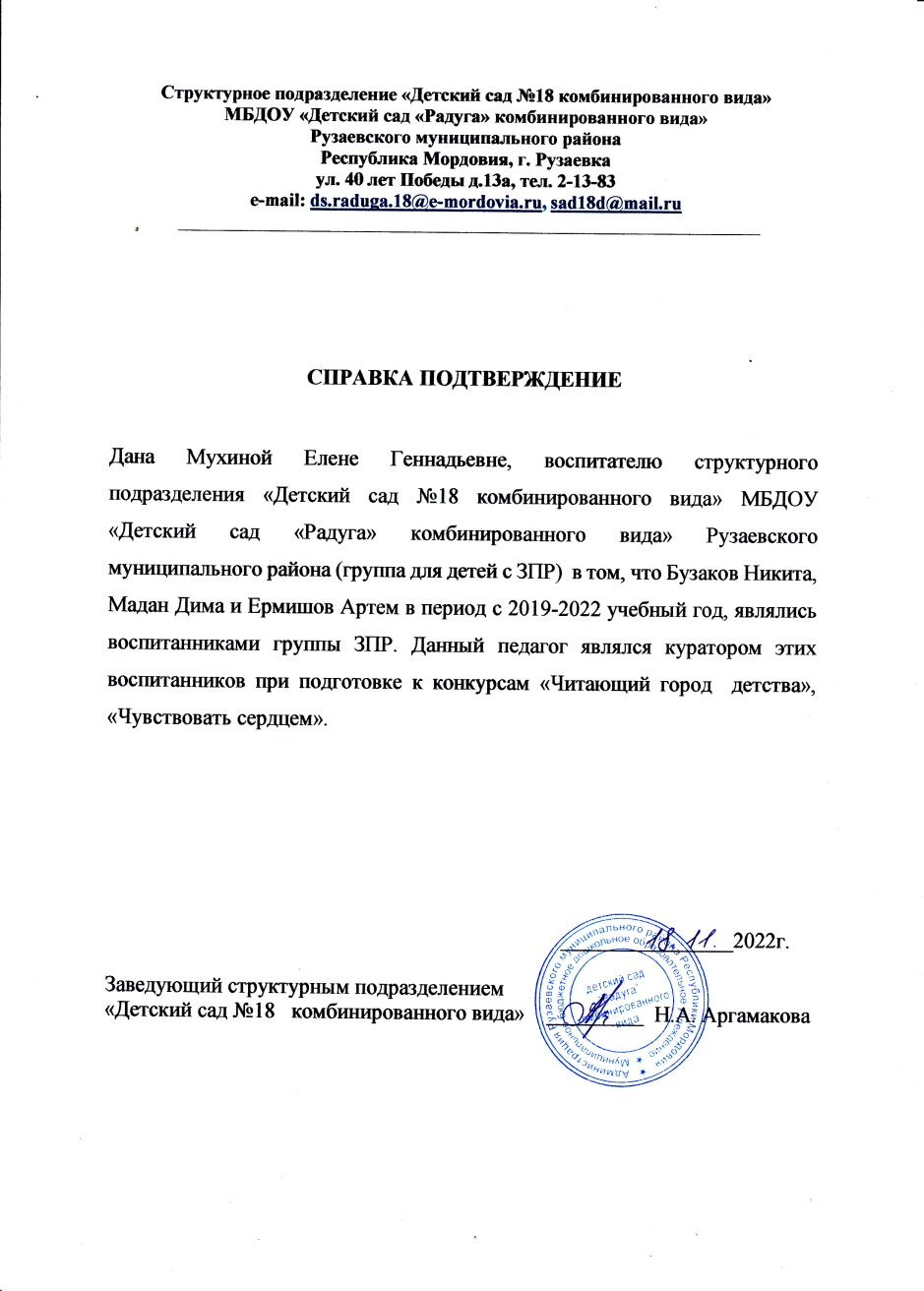 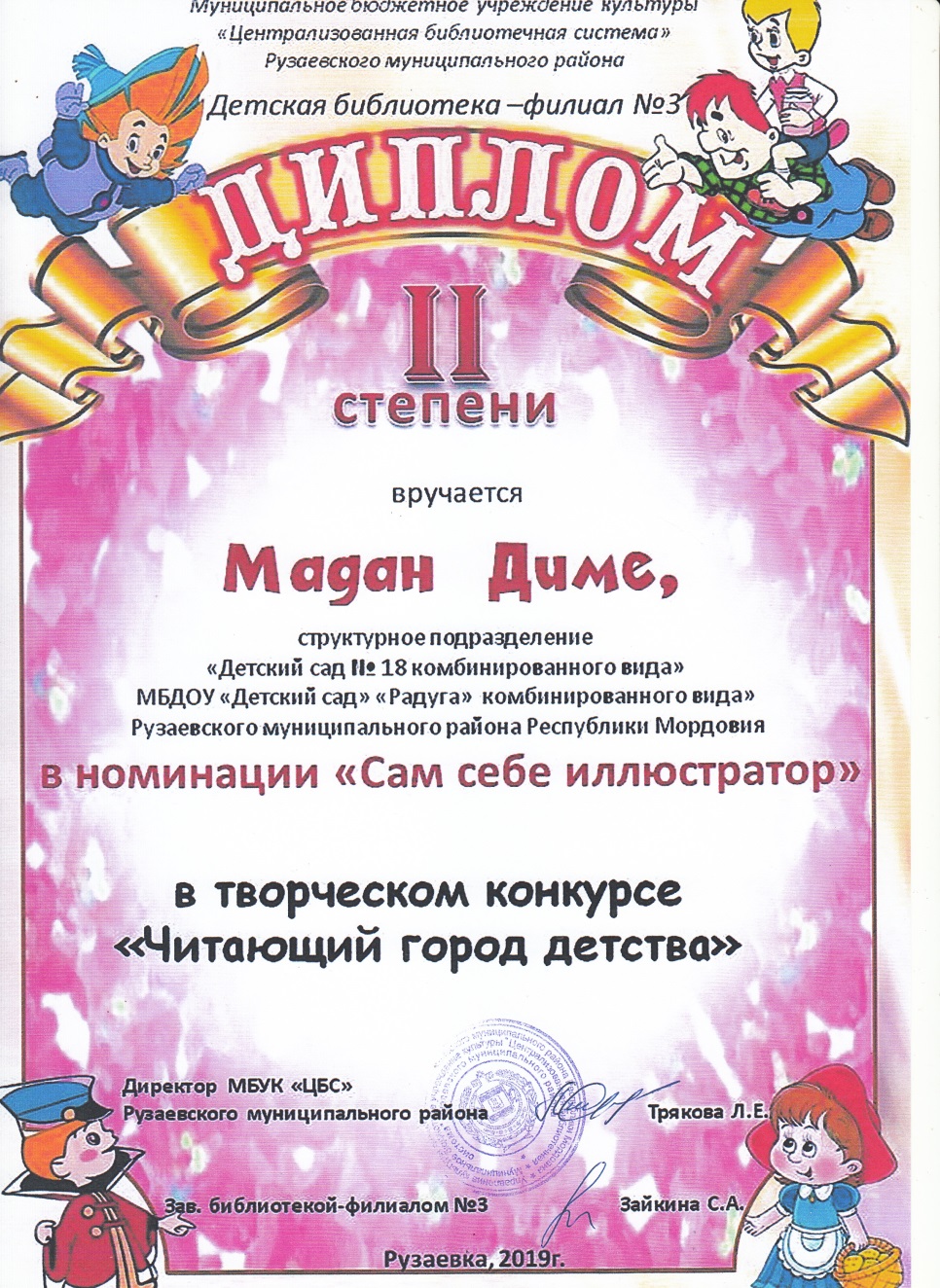 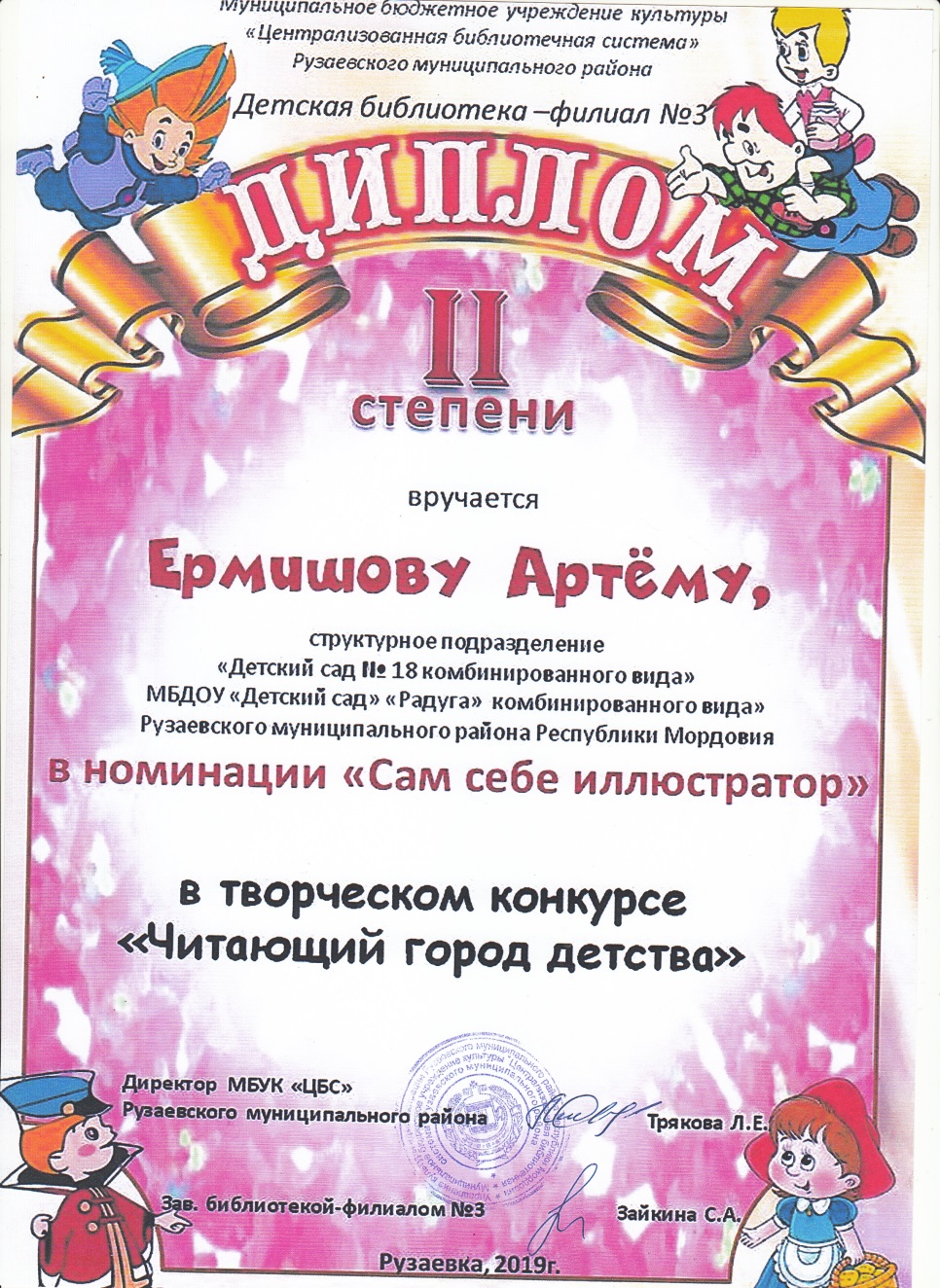 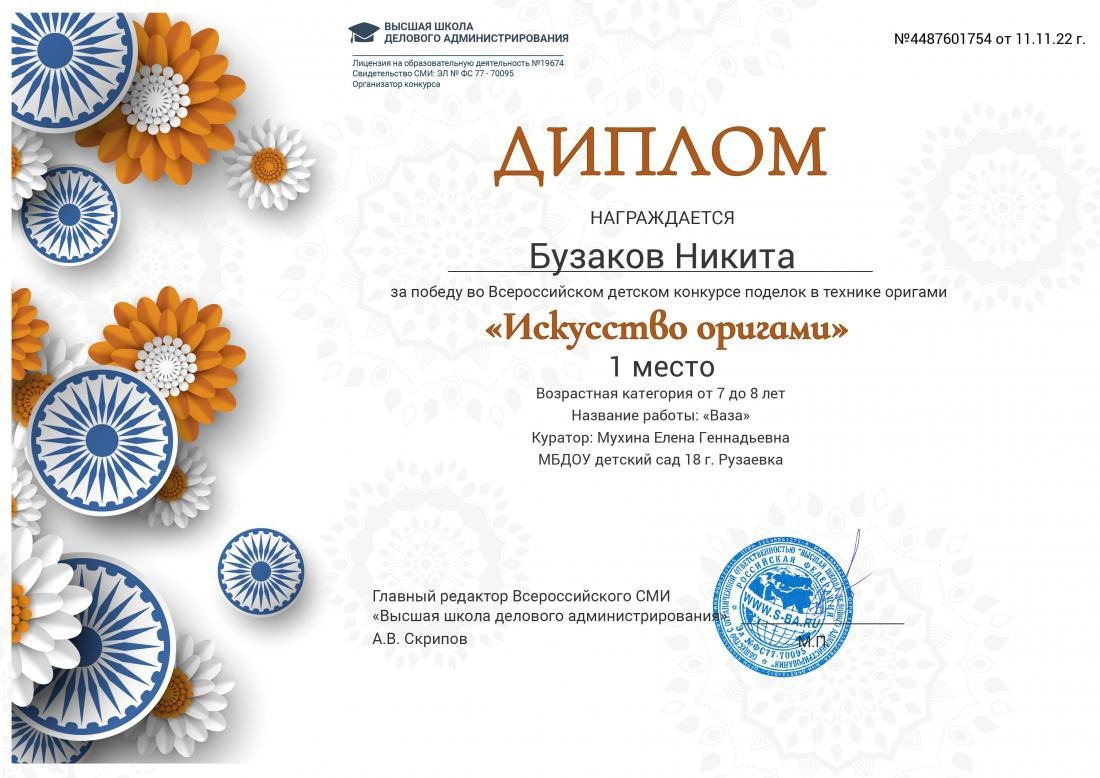 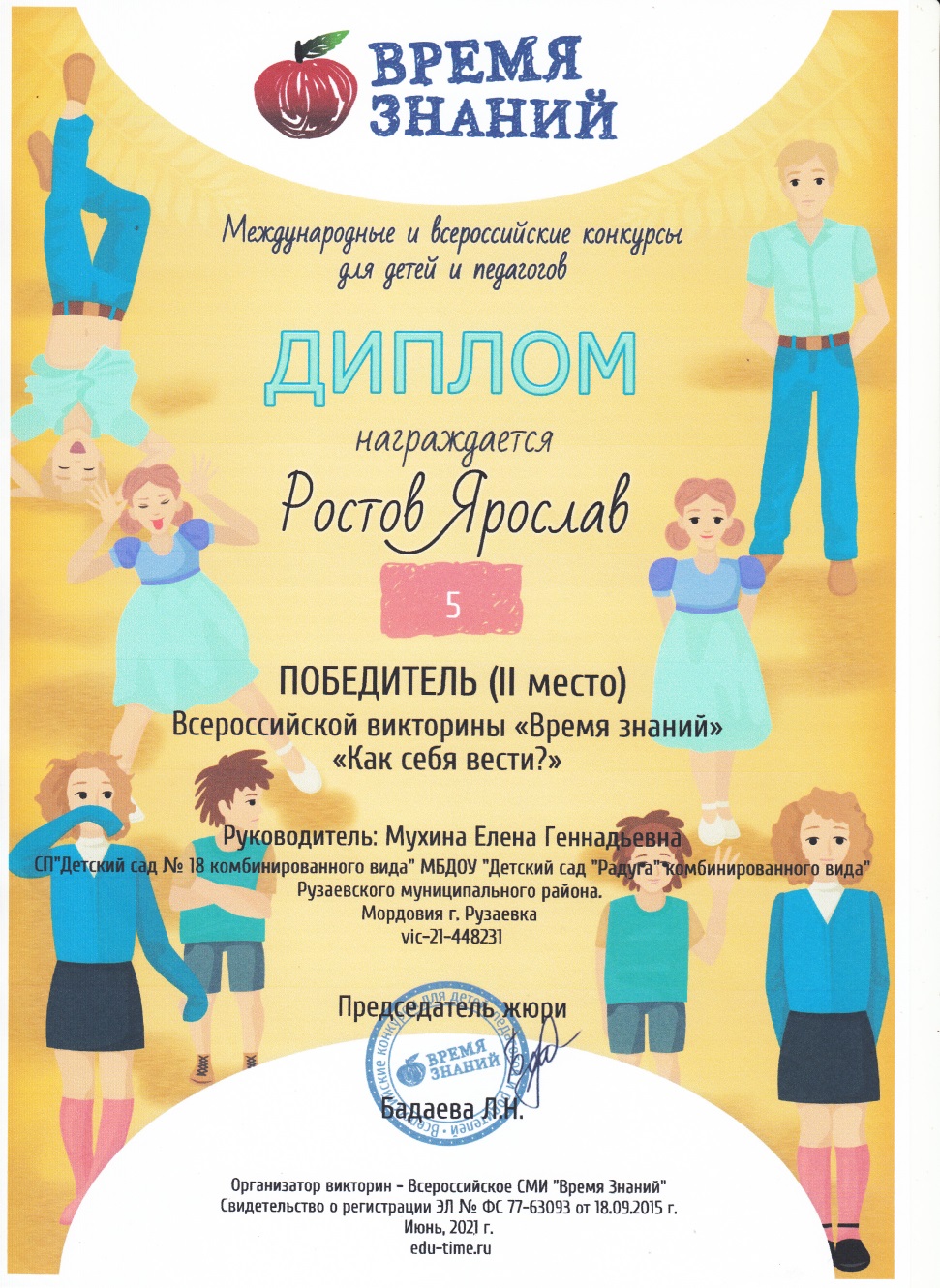 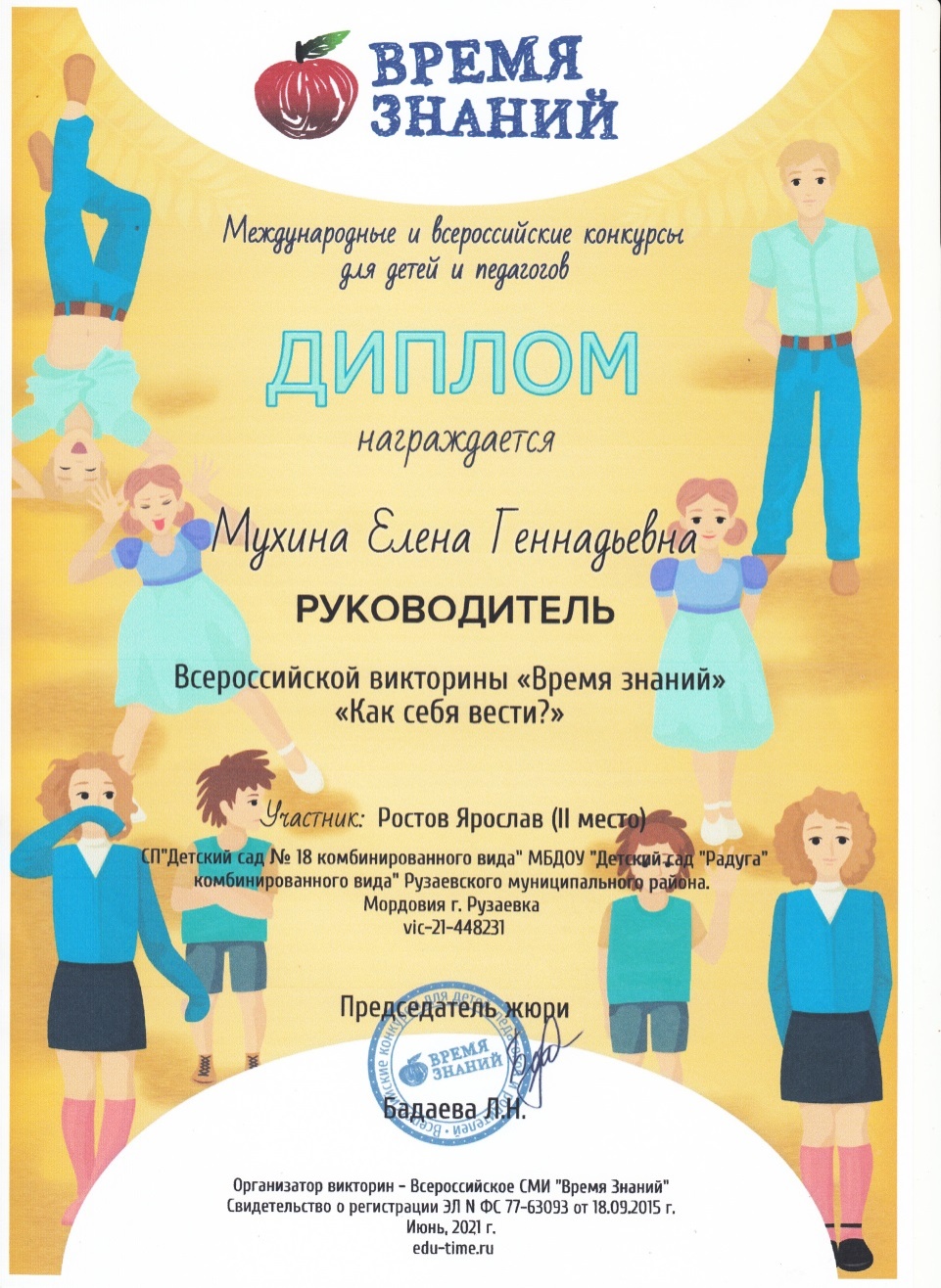 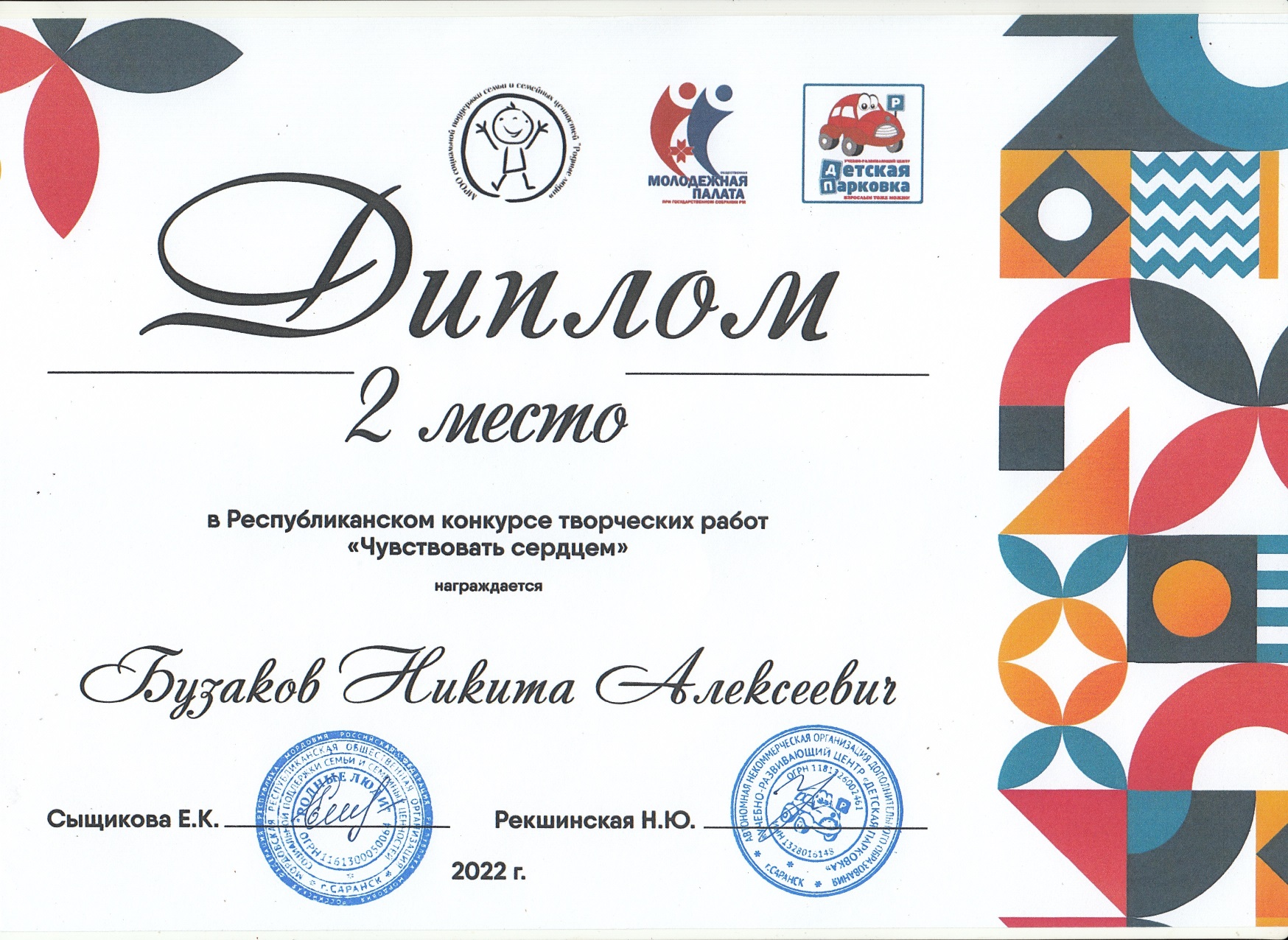 Выступления  на заседаниях методических советов, научно-практических конференциях, педагогических чтениях, семинарах, секциях, форумах
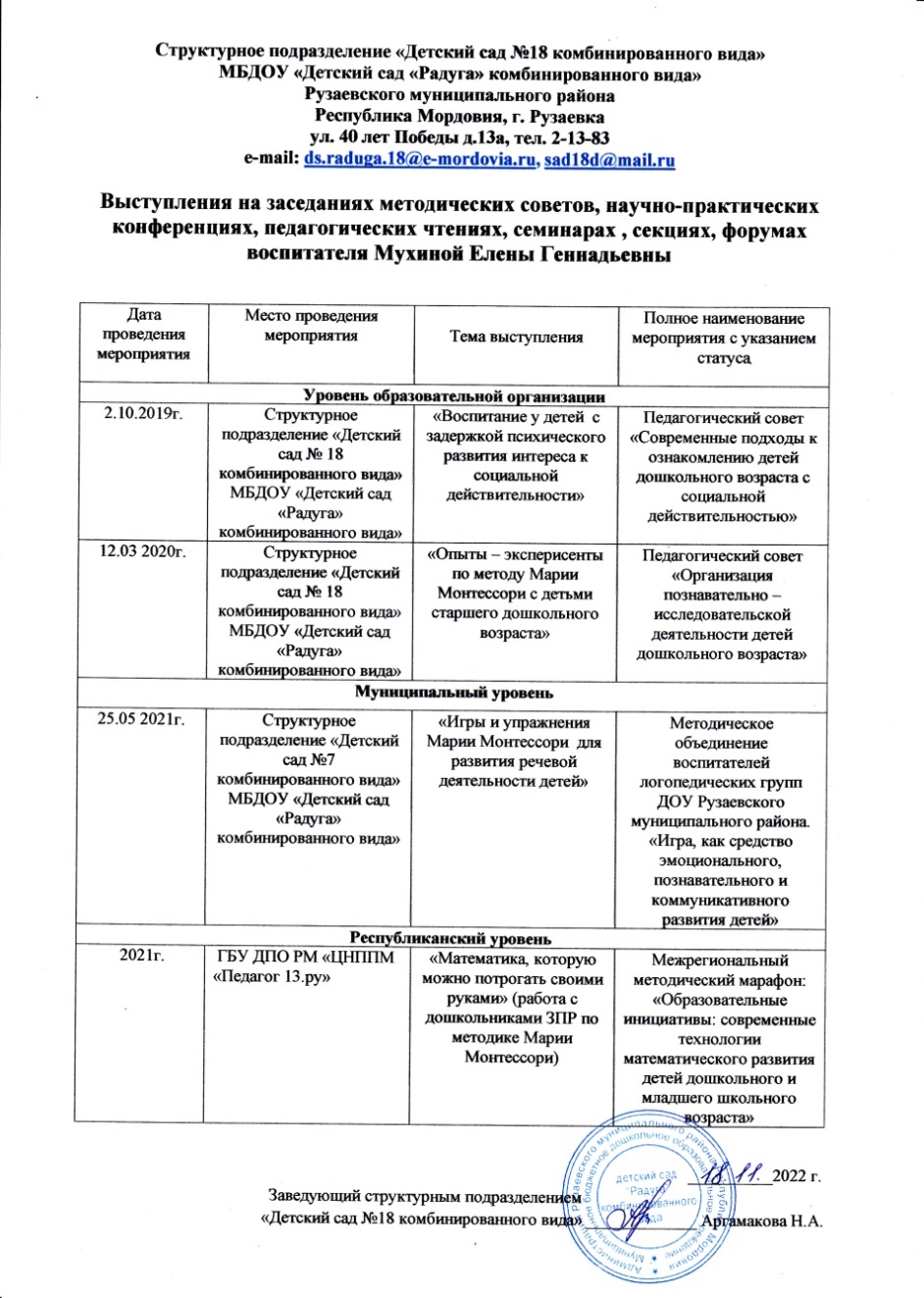 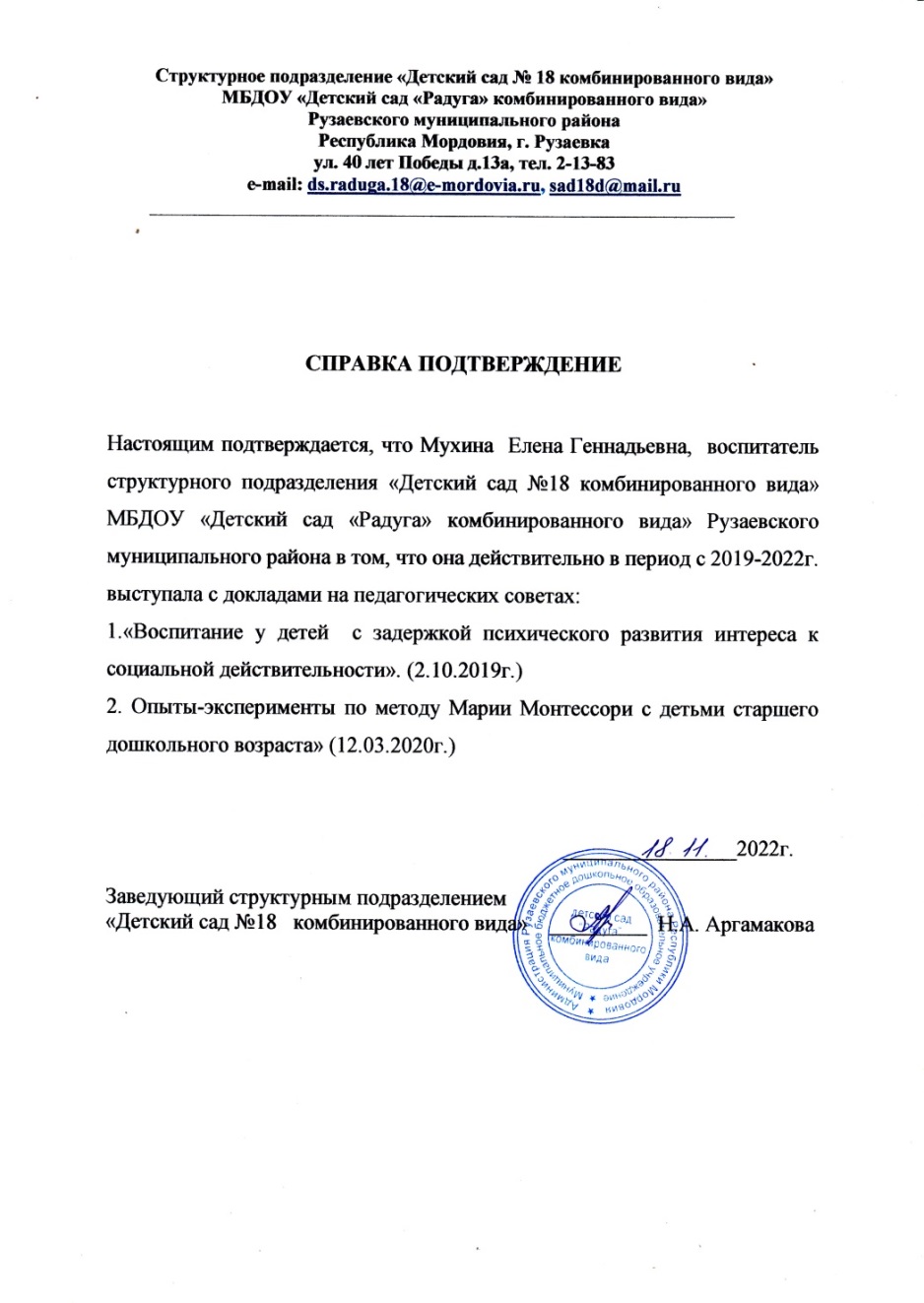 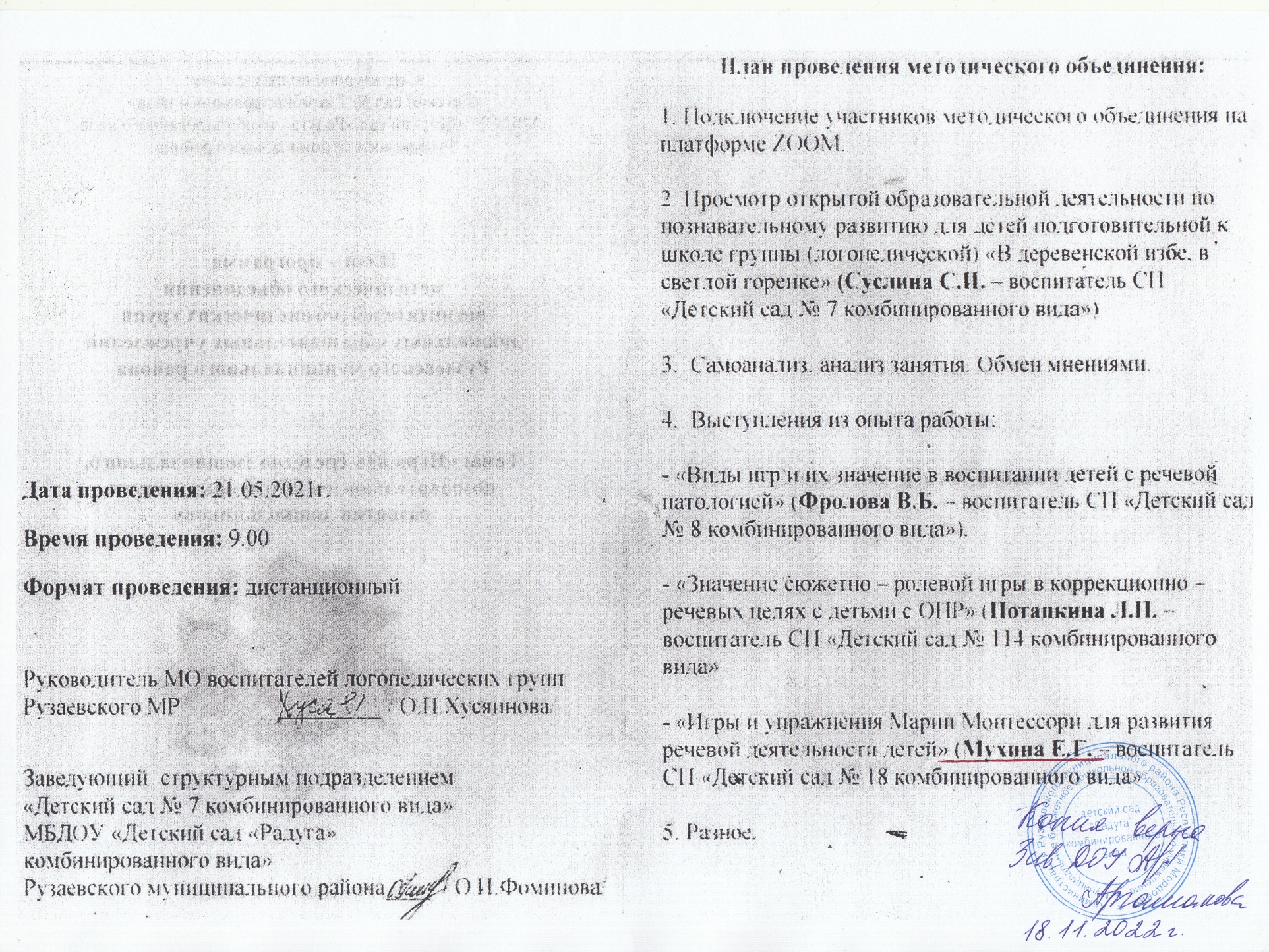 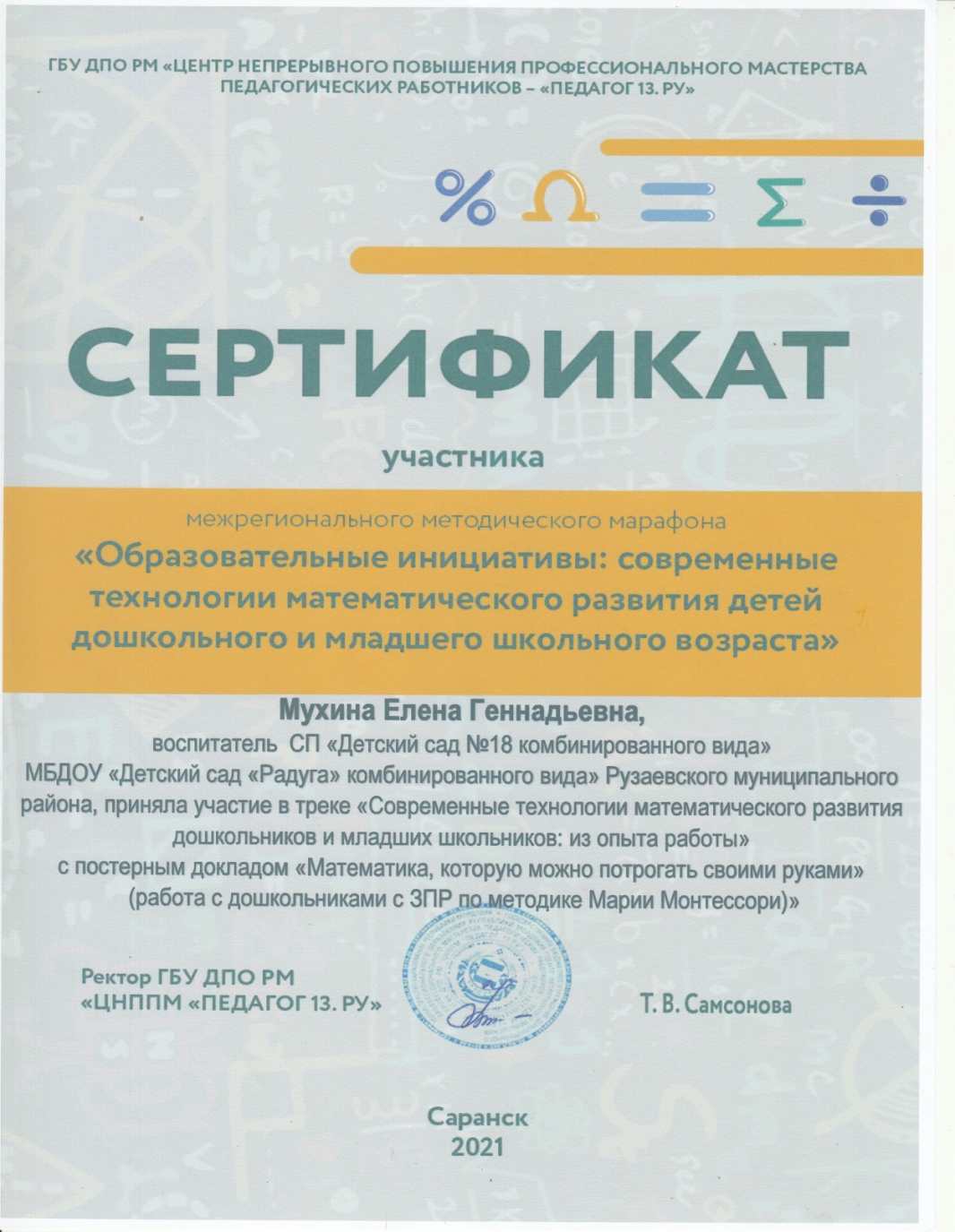 Проведение открытых занятий, мастер-классов, мероприятий
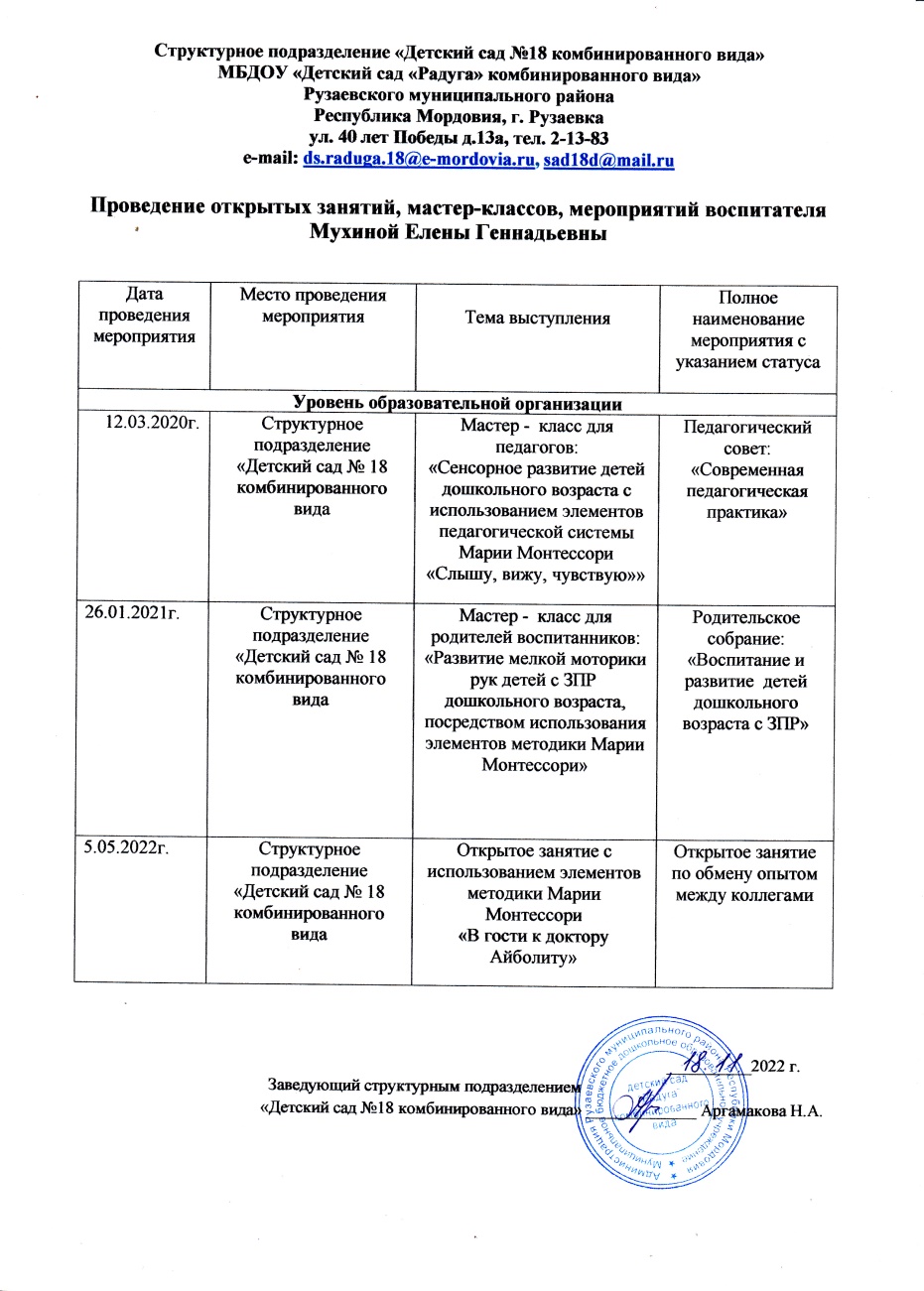 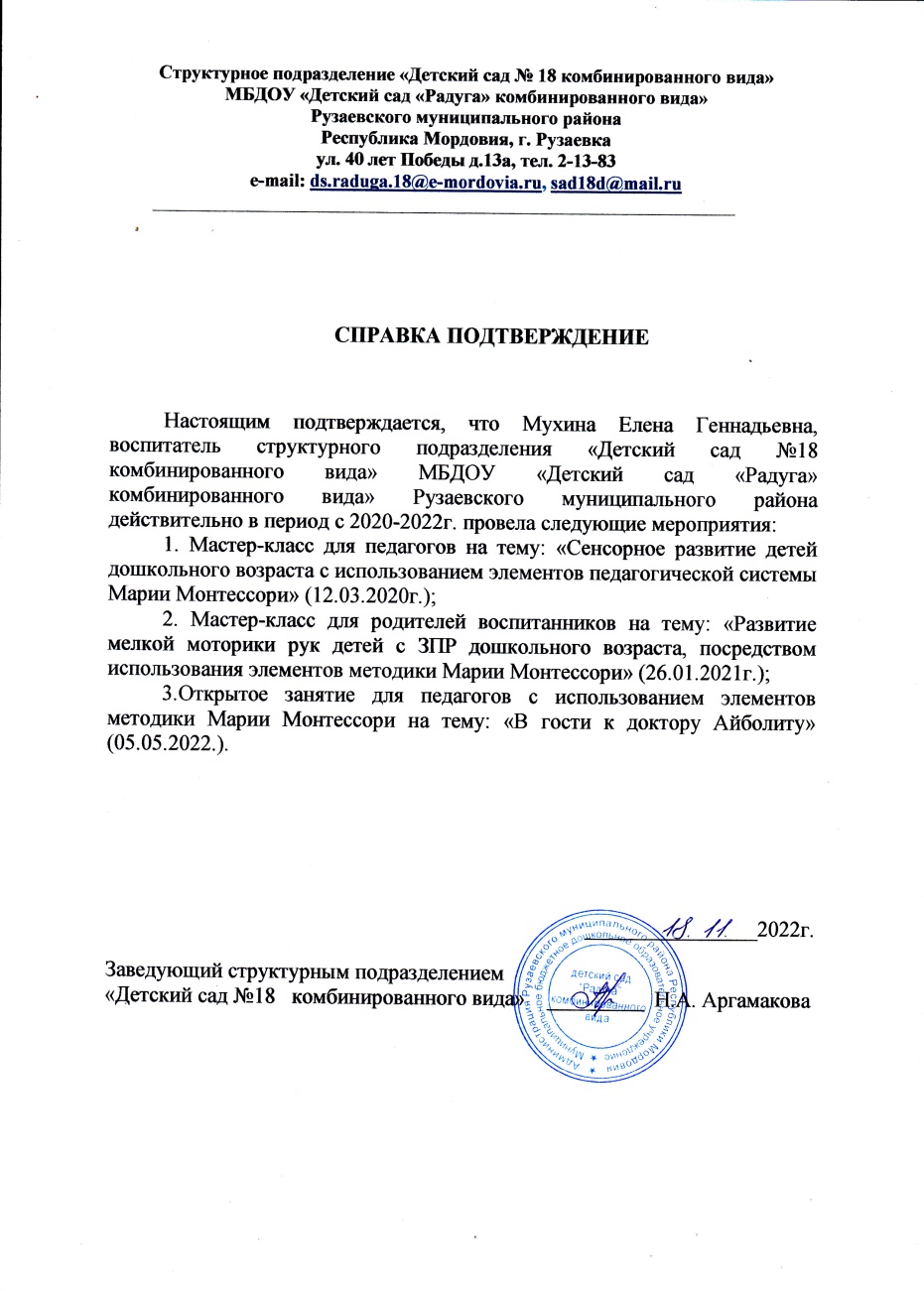 Экспертная деятельность
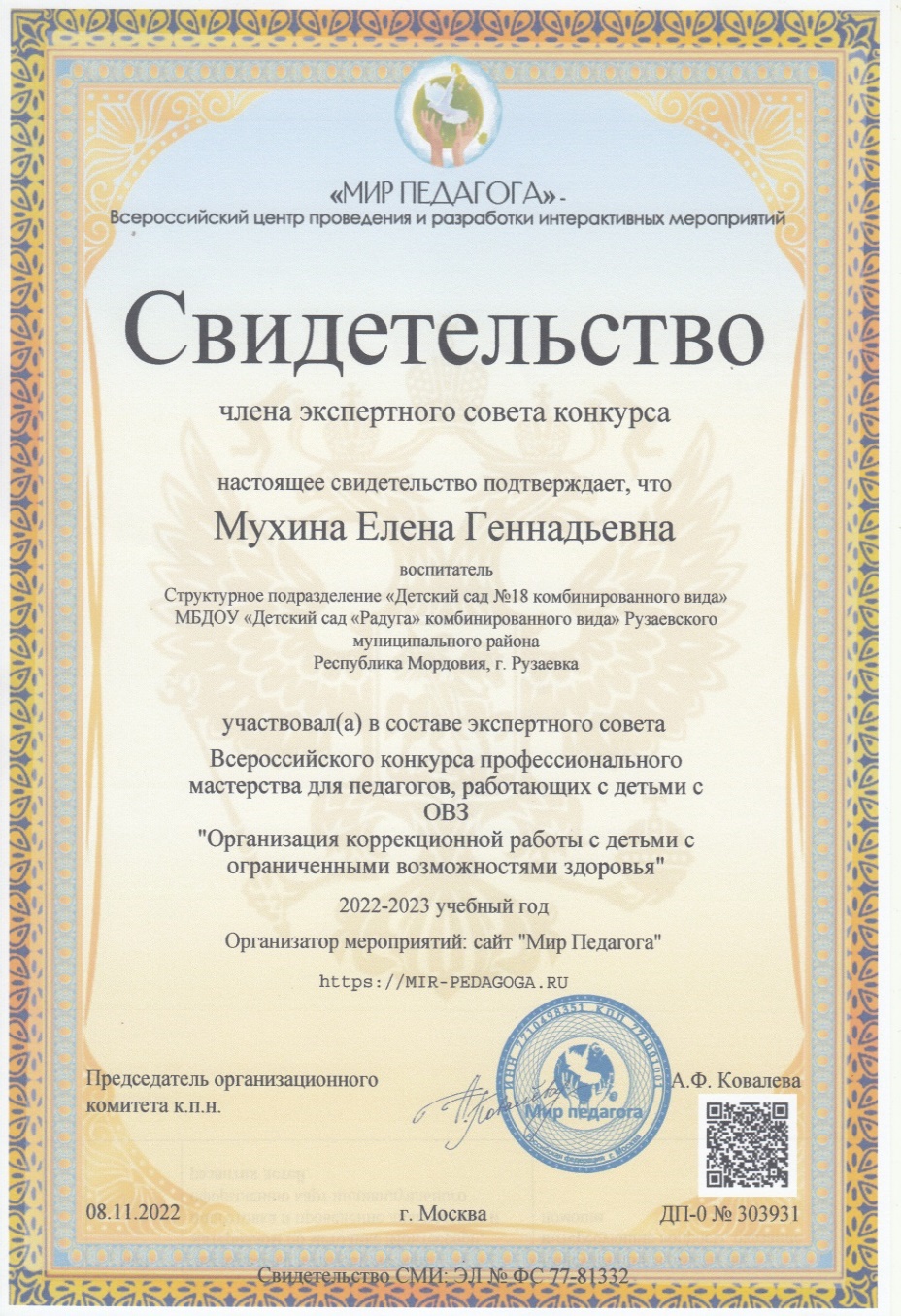 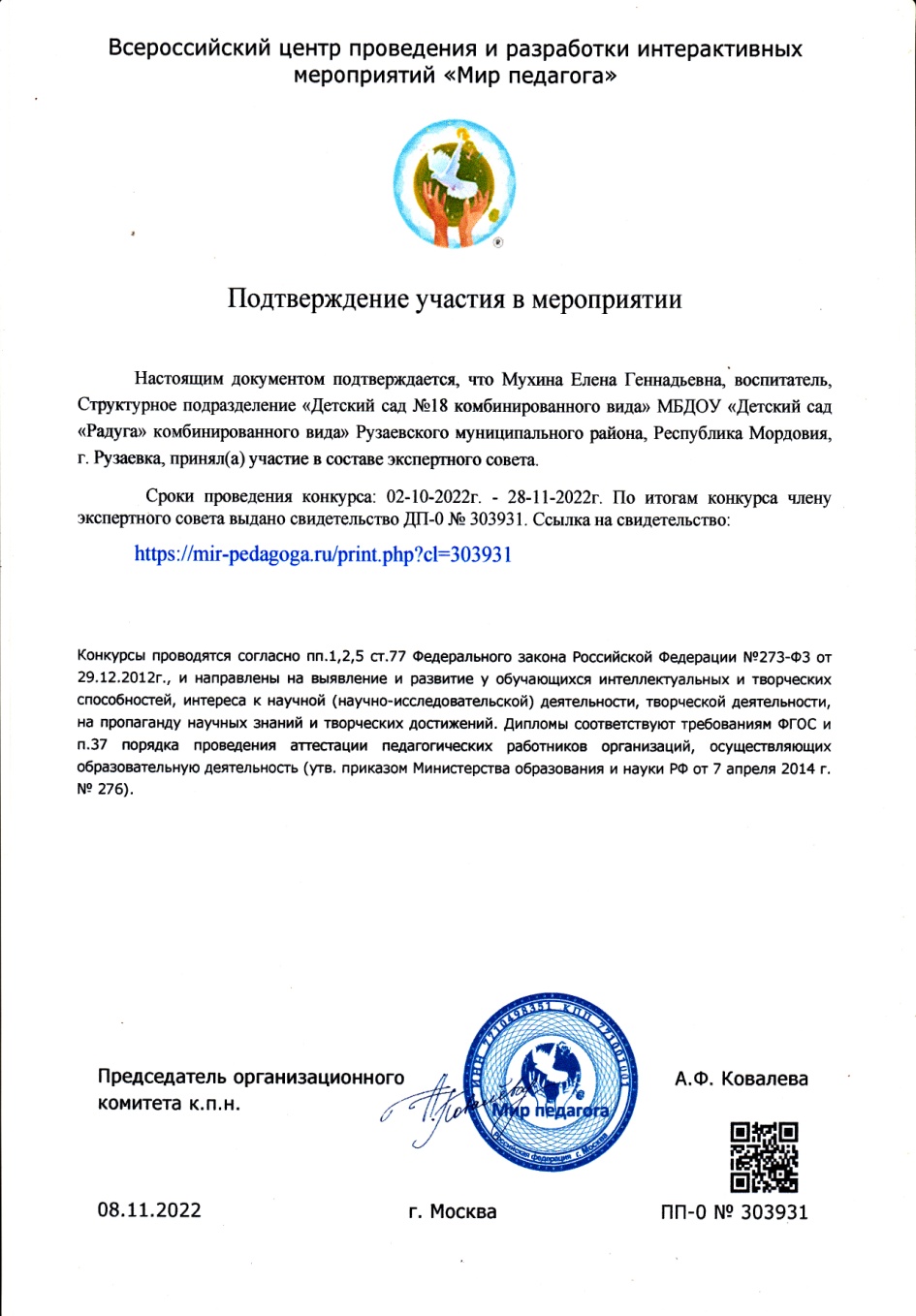 Общественно-педагогическая активность педагога:
участие в комиссиях, в педагогических сообществах, в жюри конкурсов
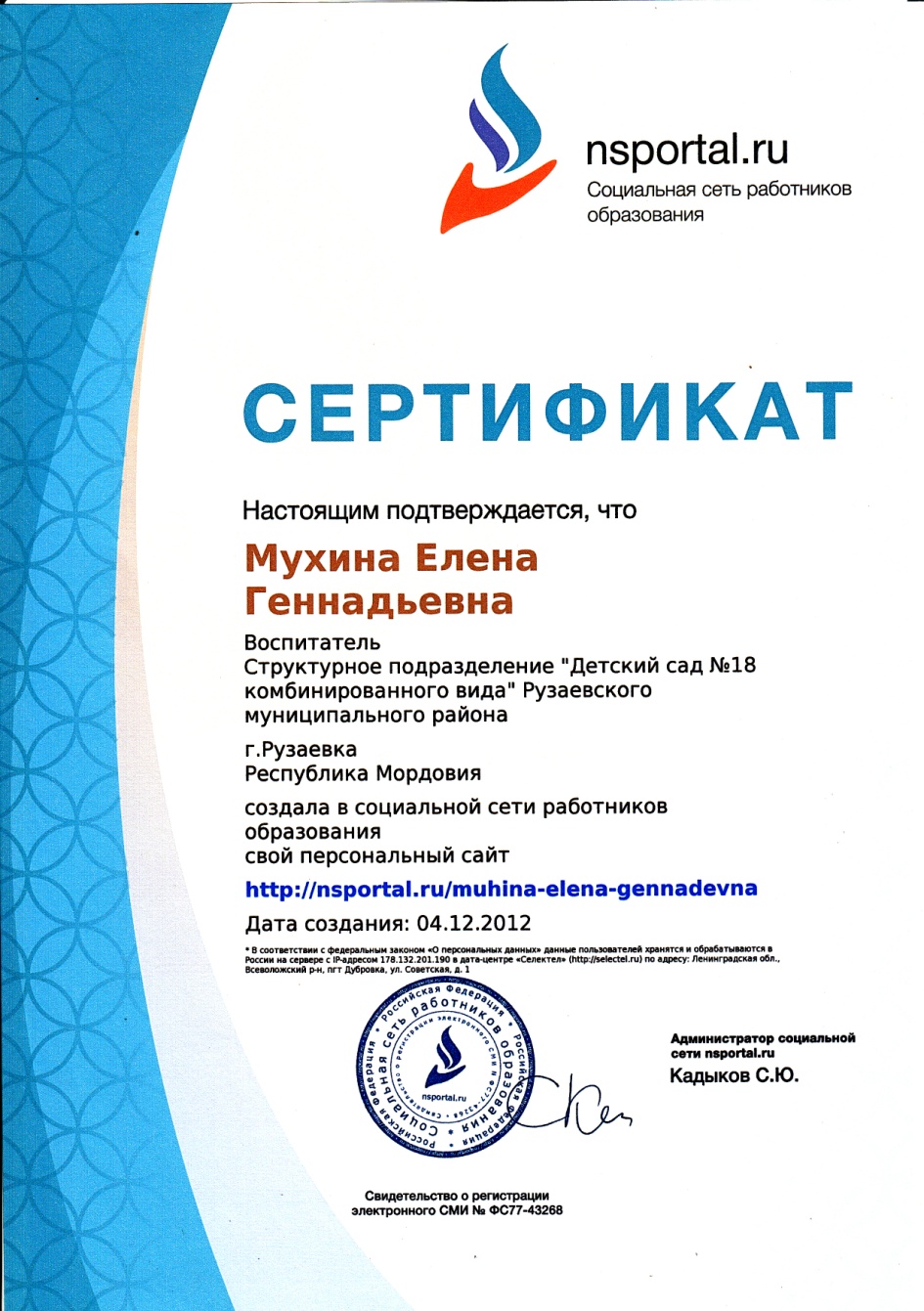 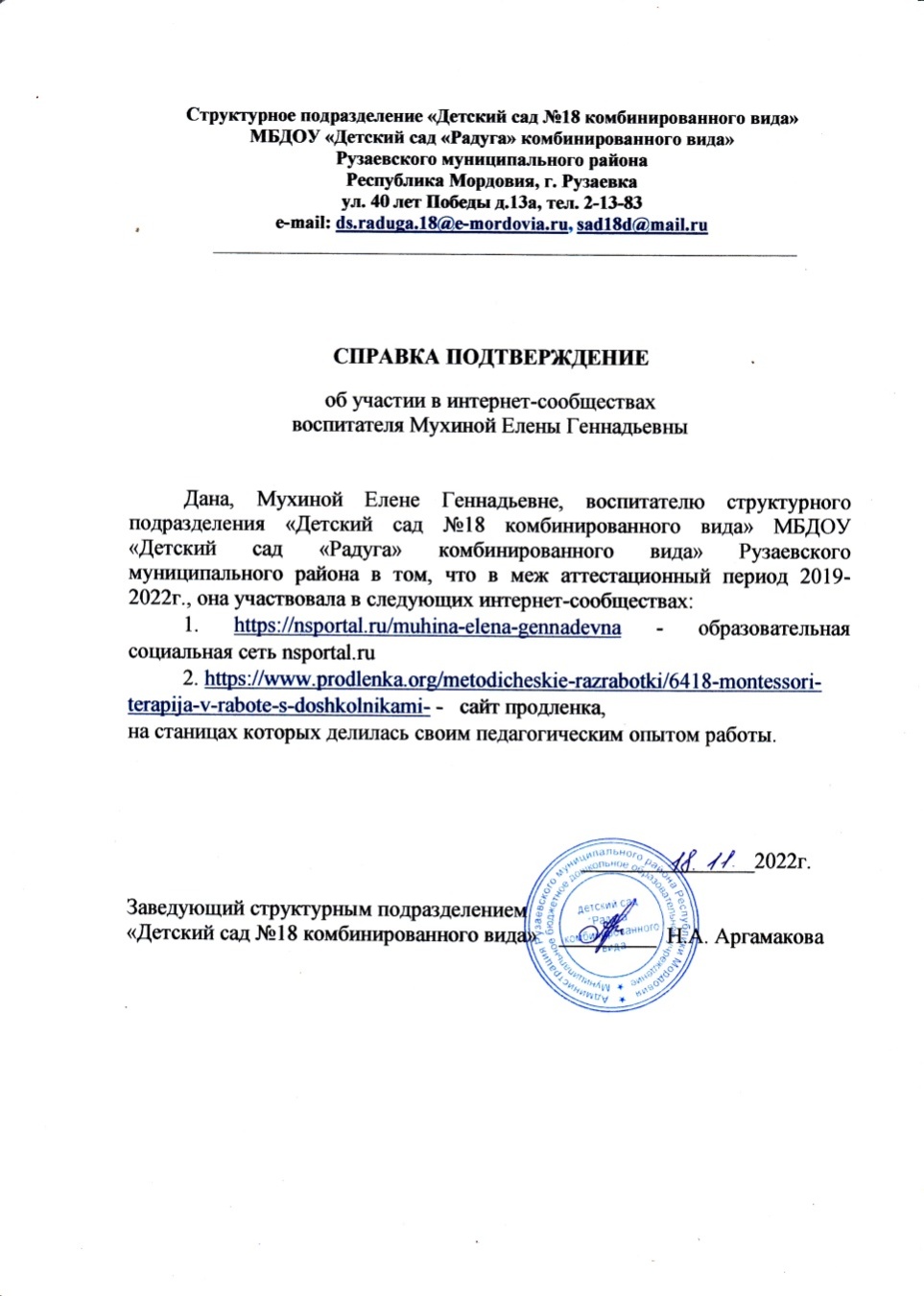 Общественно-педагогическая активность педагога:
участие в комиссиях, в педагогических сообществах, в жюри конкурсов
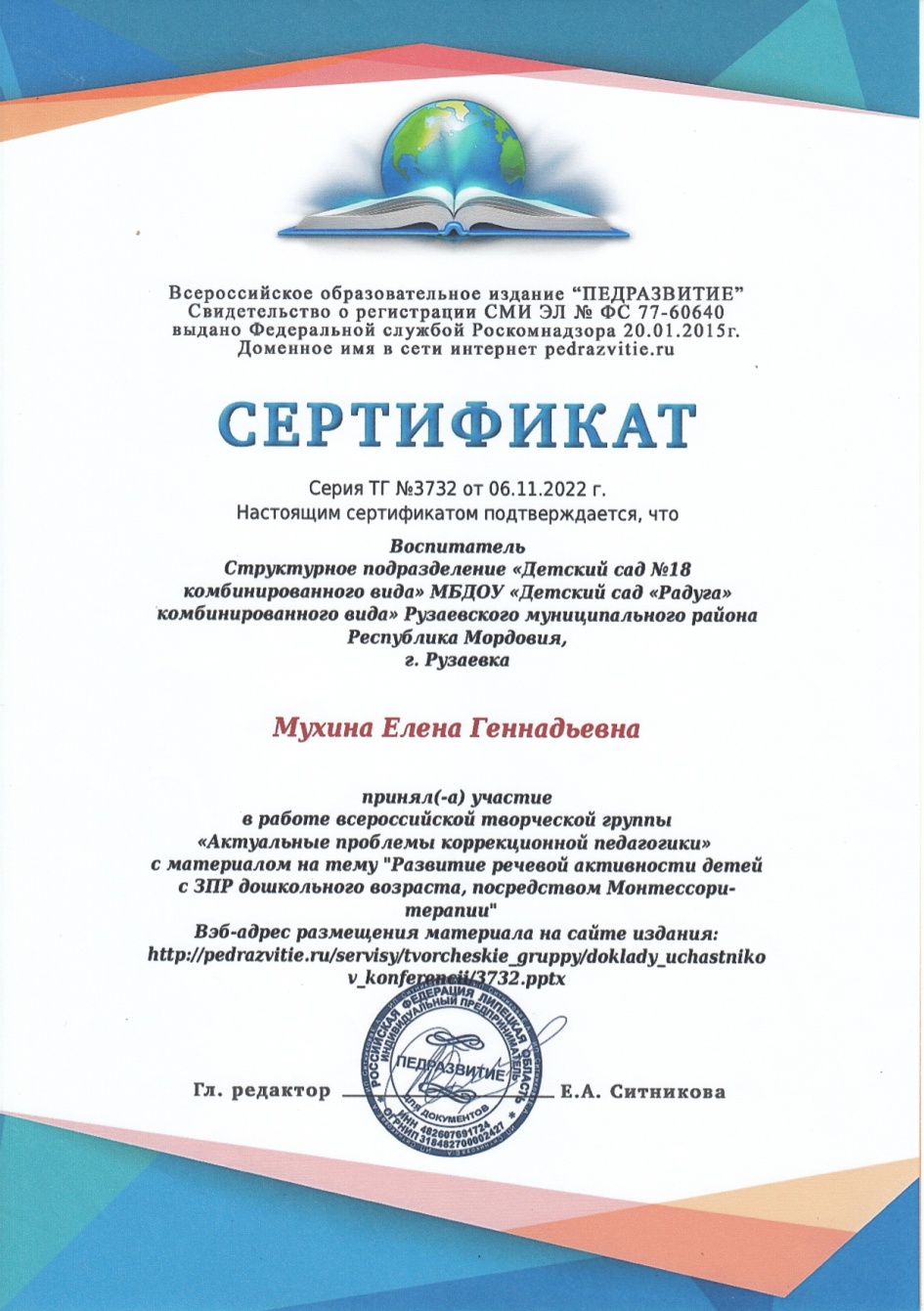 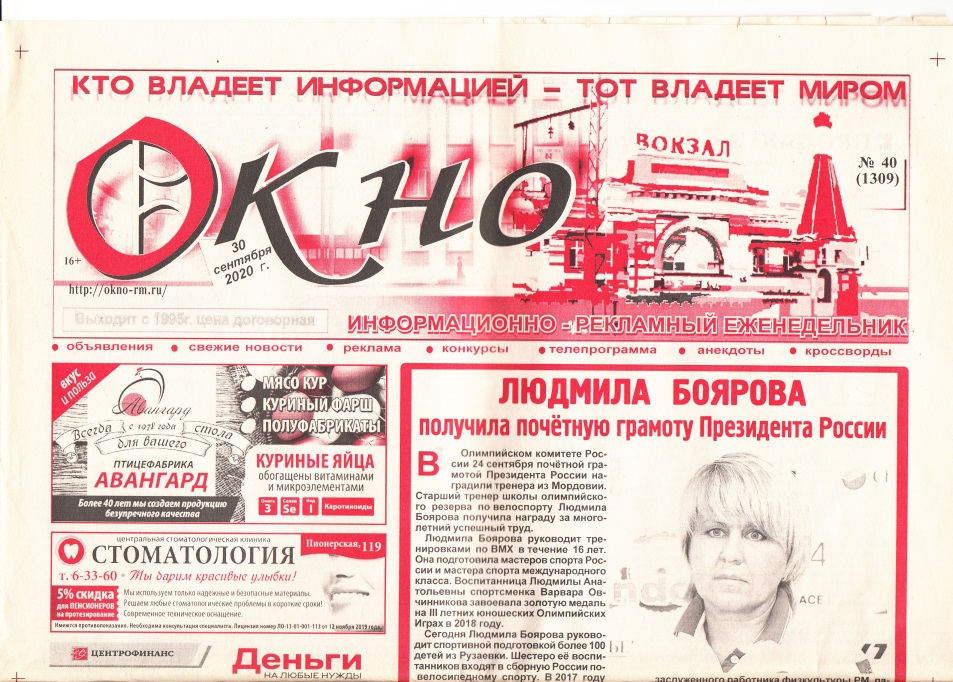 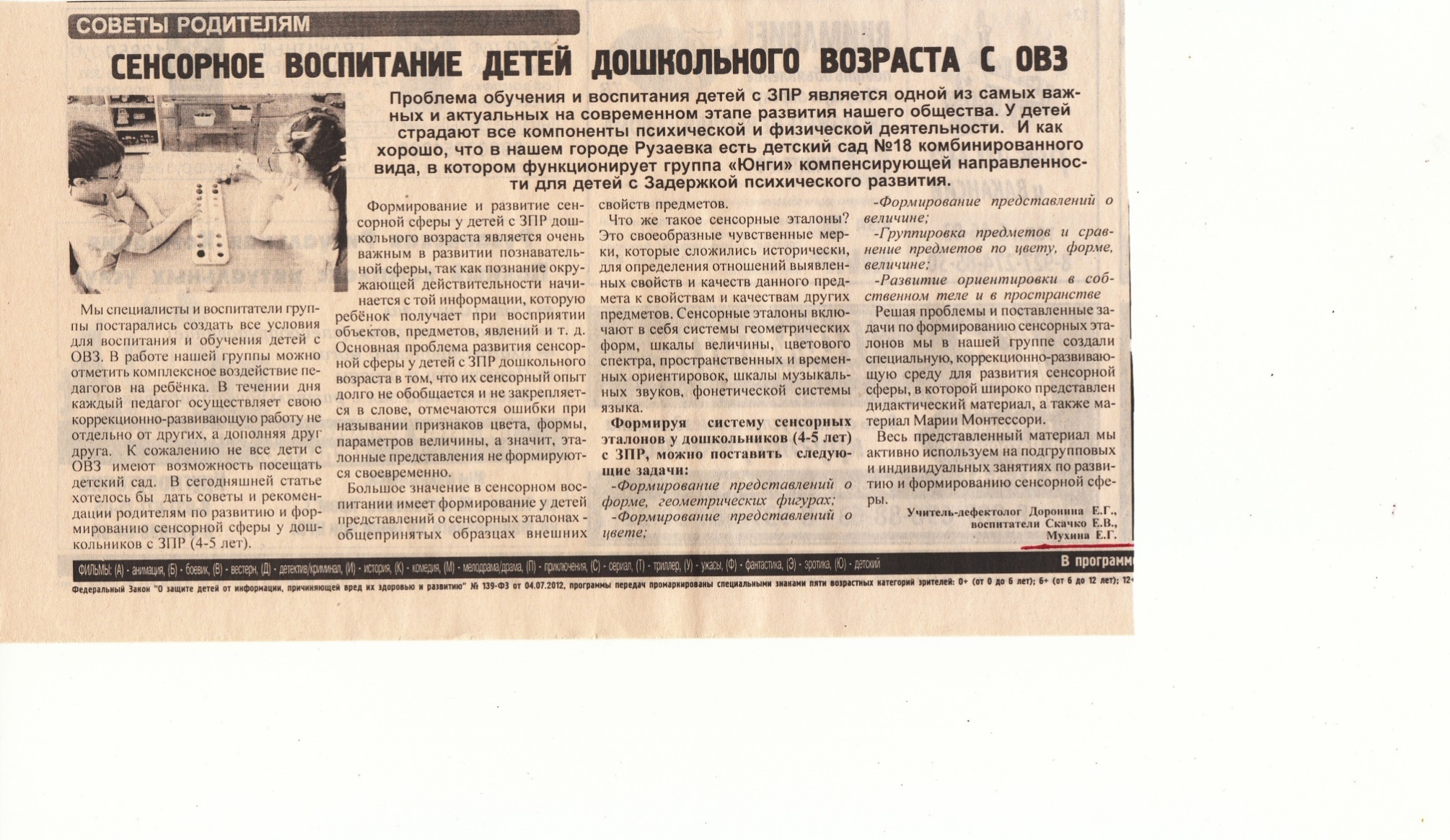 Позитивные результаты работы с воспитанниками
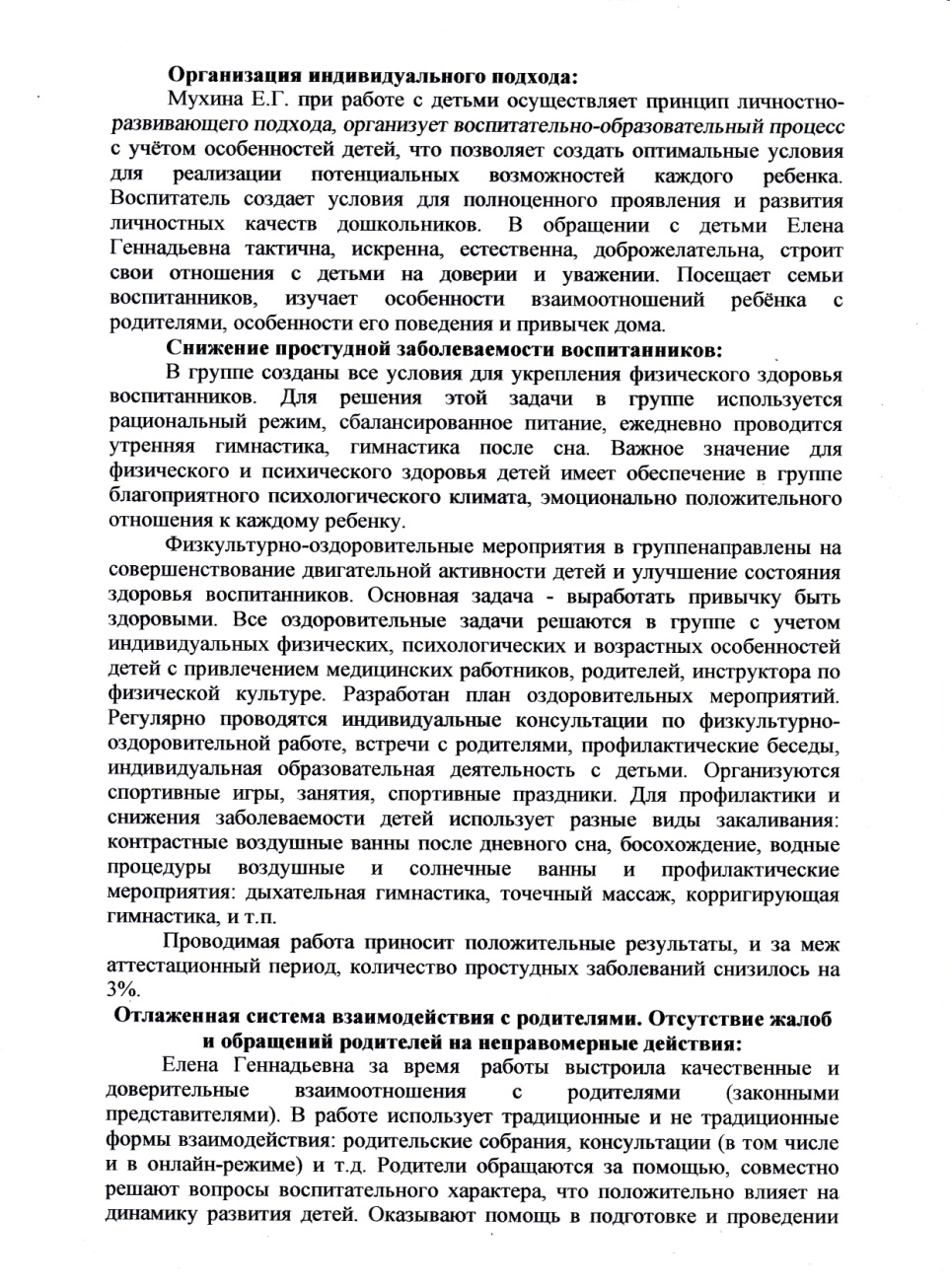 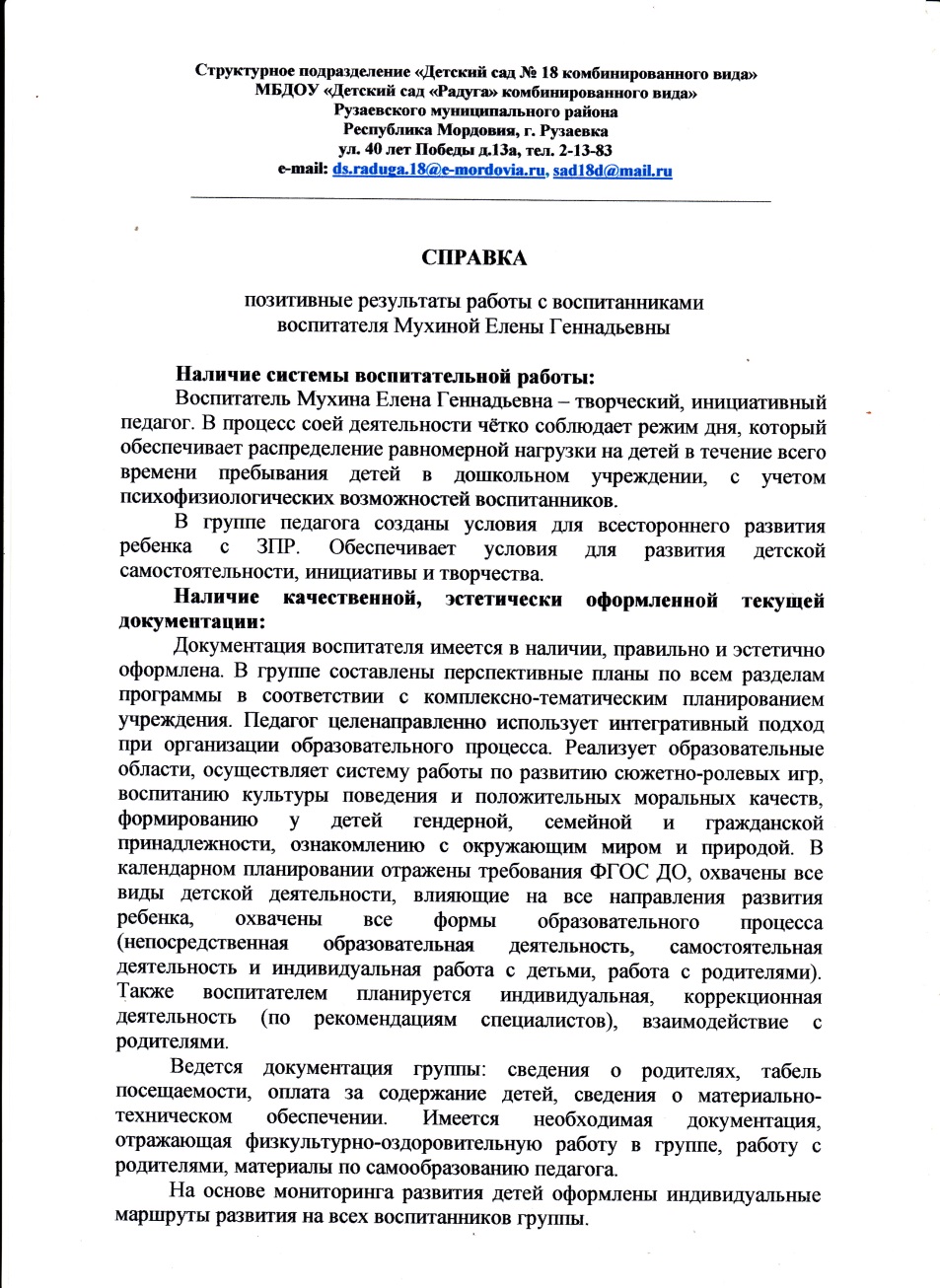 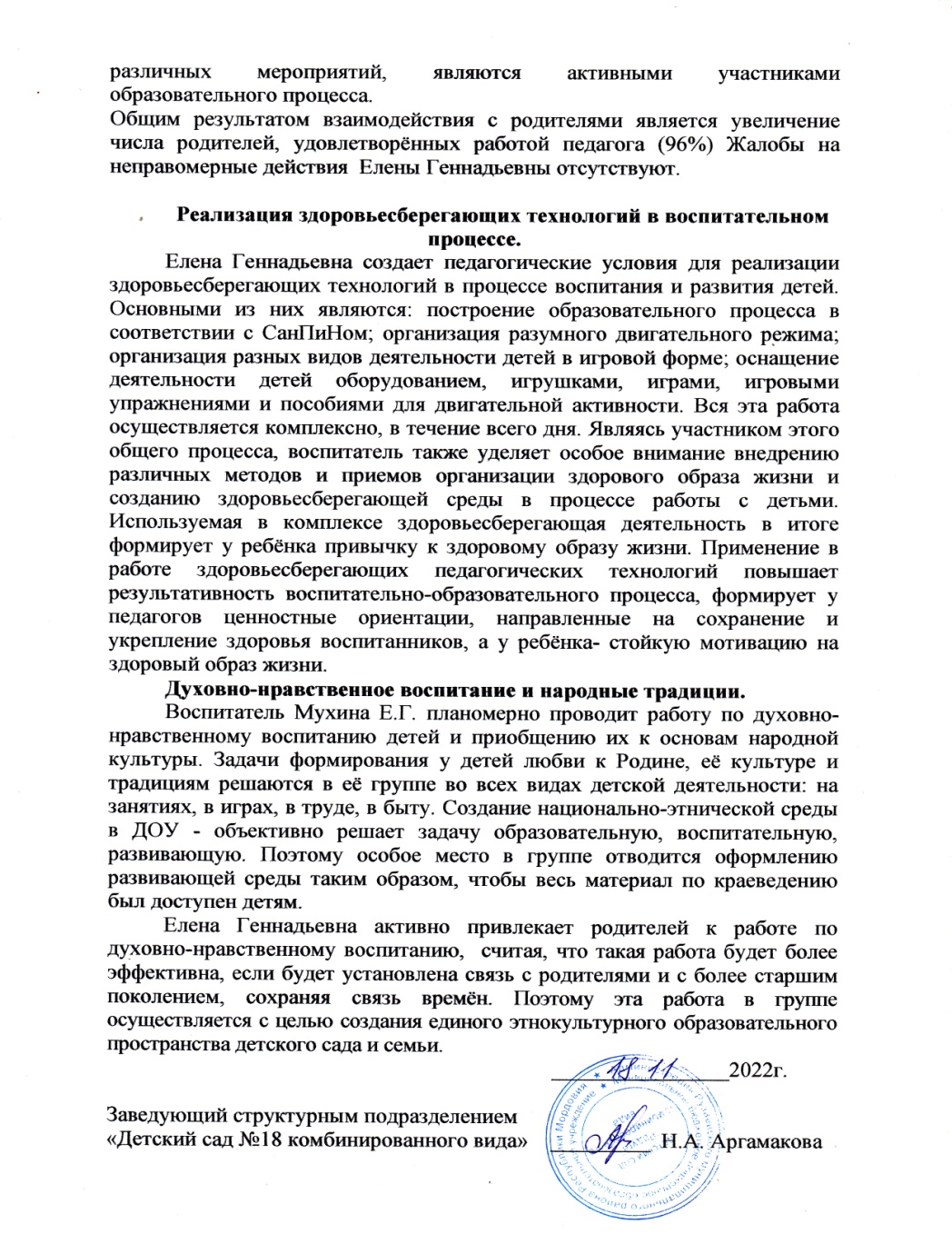 Качество взаимодействия с родителями
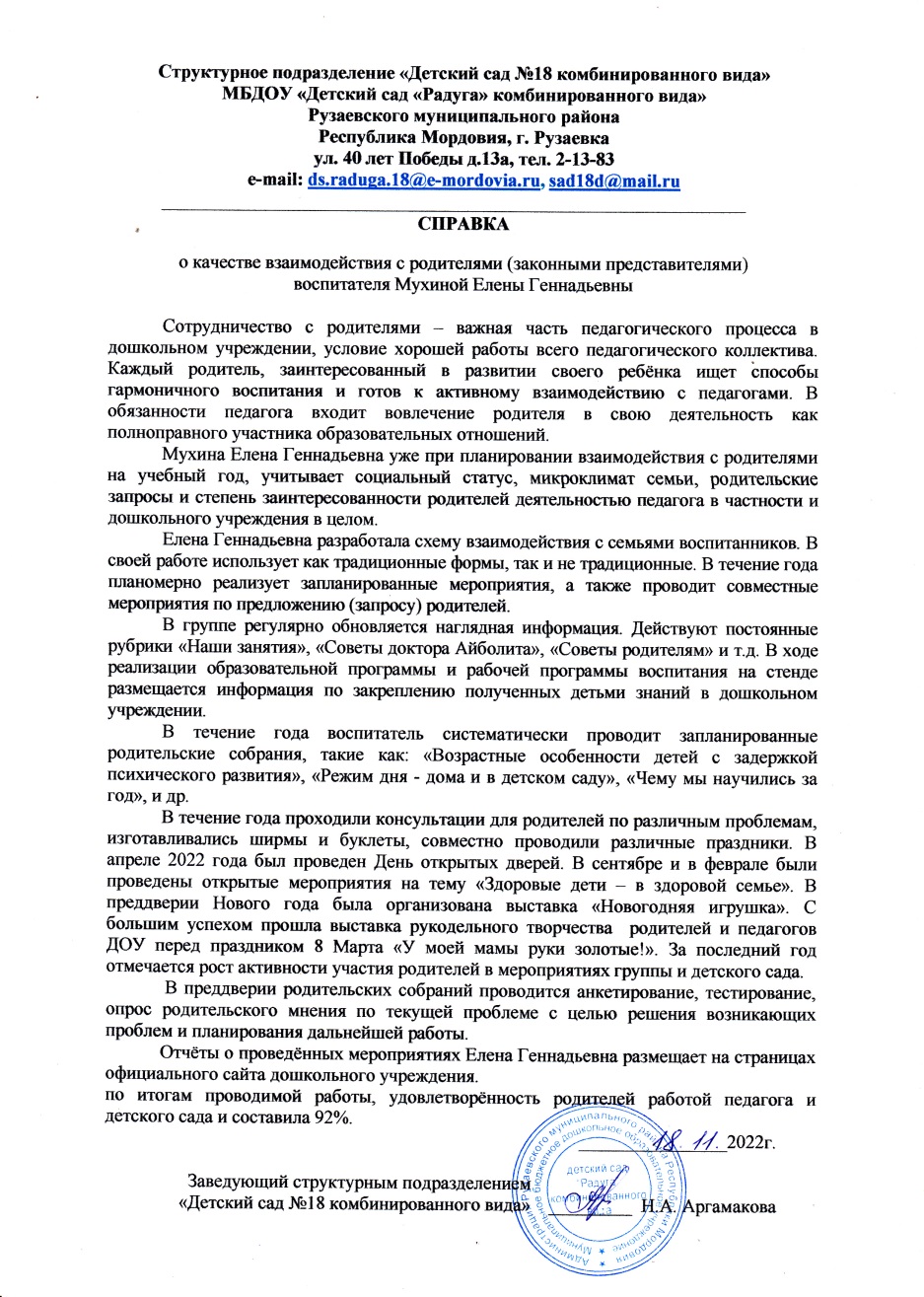 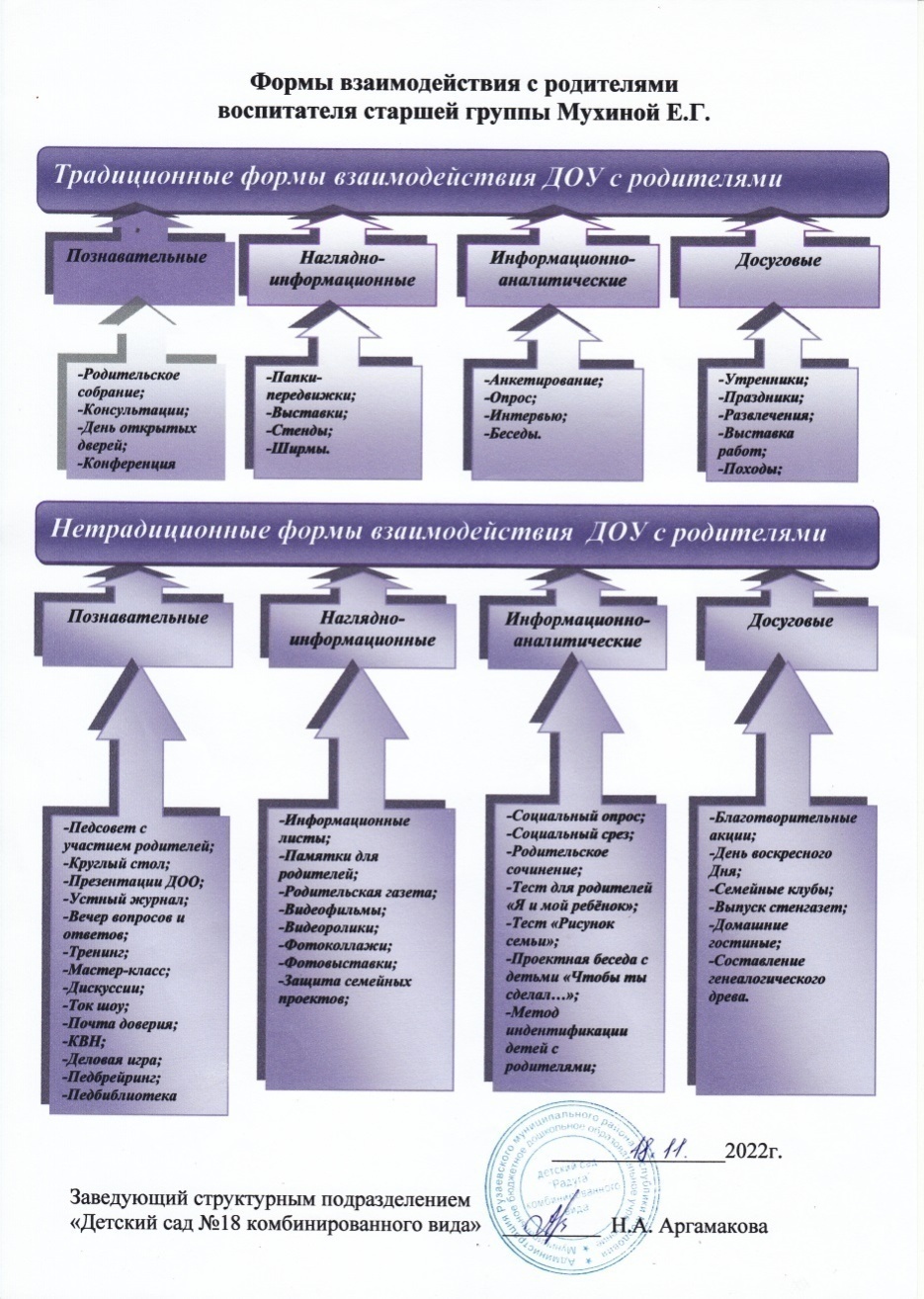 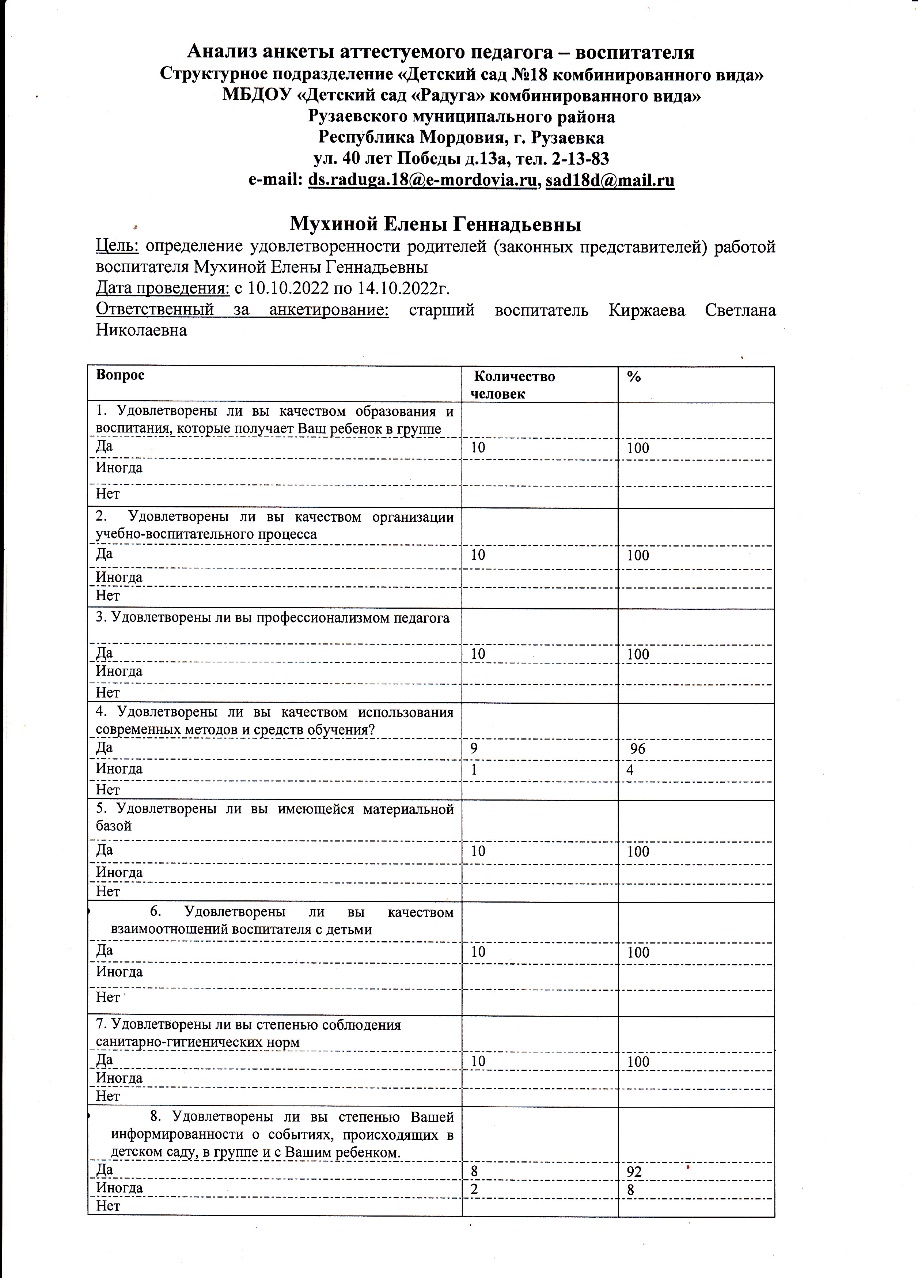 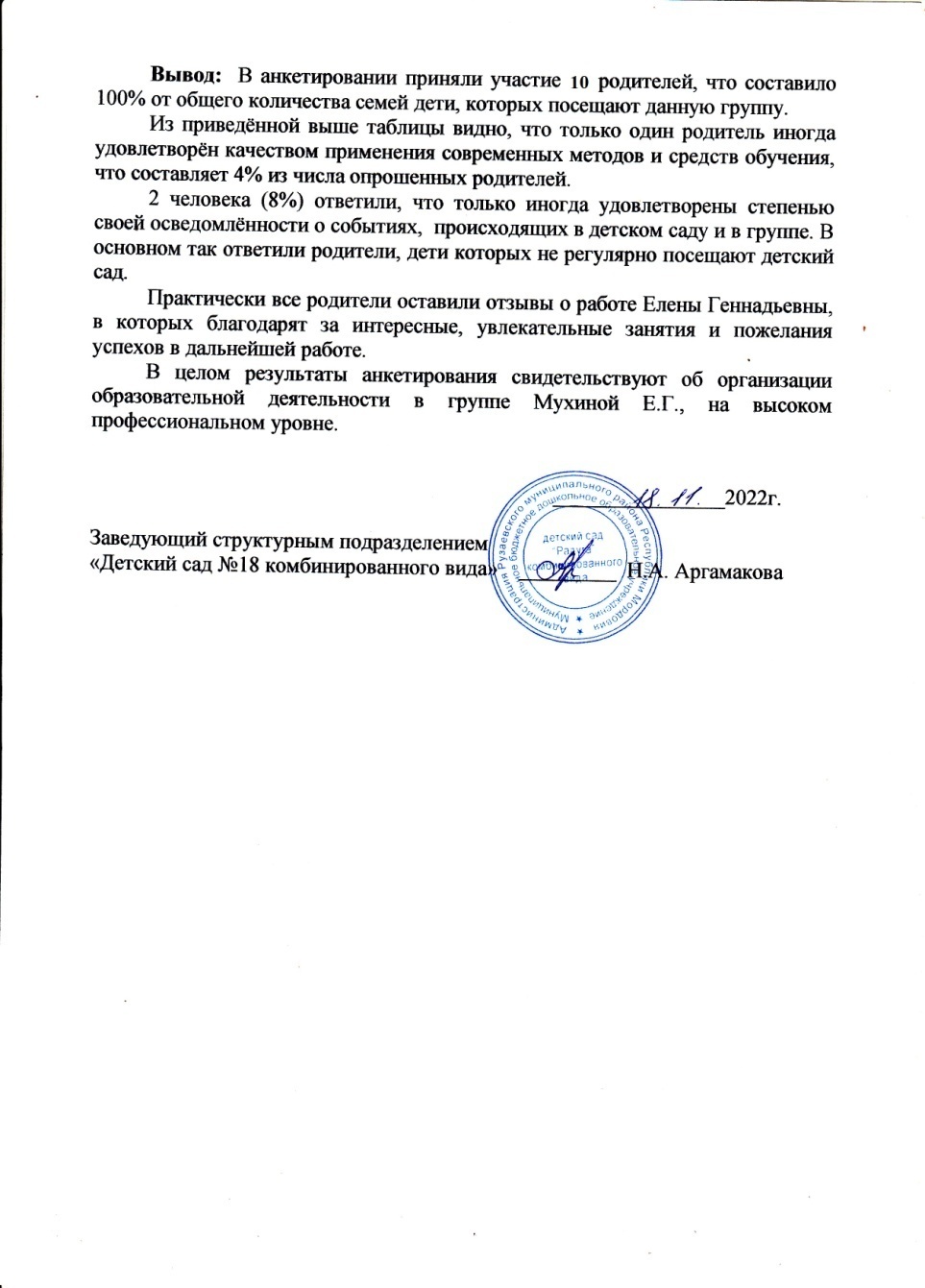 Работа с детьми из социально-неблагополучных семей
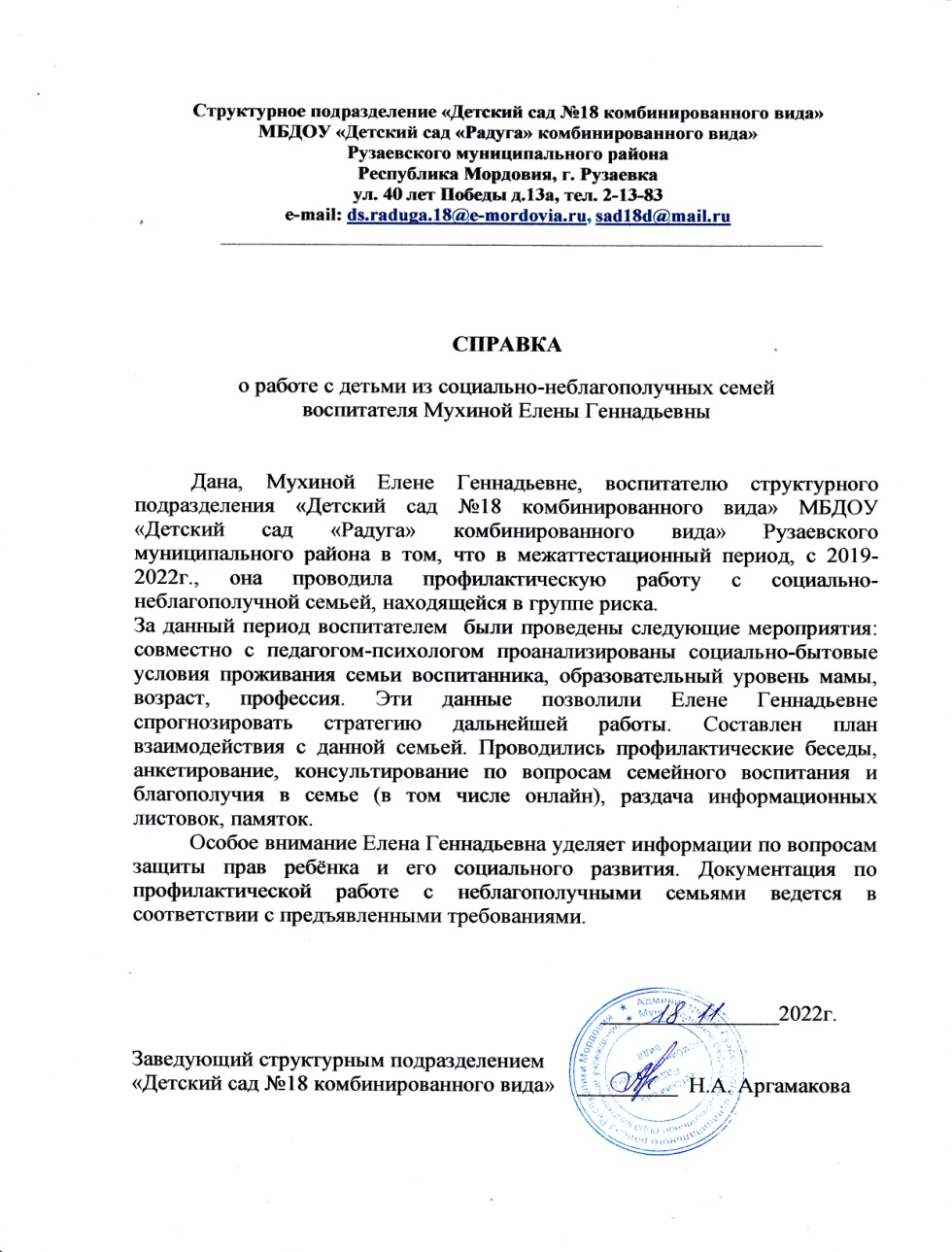 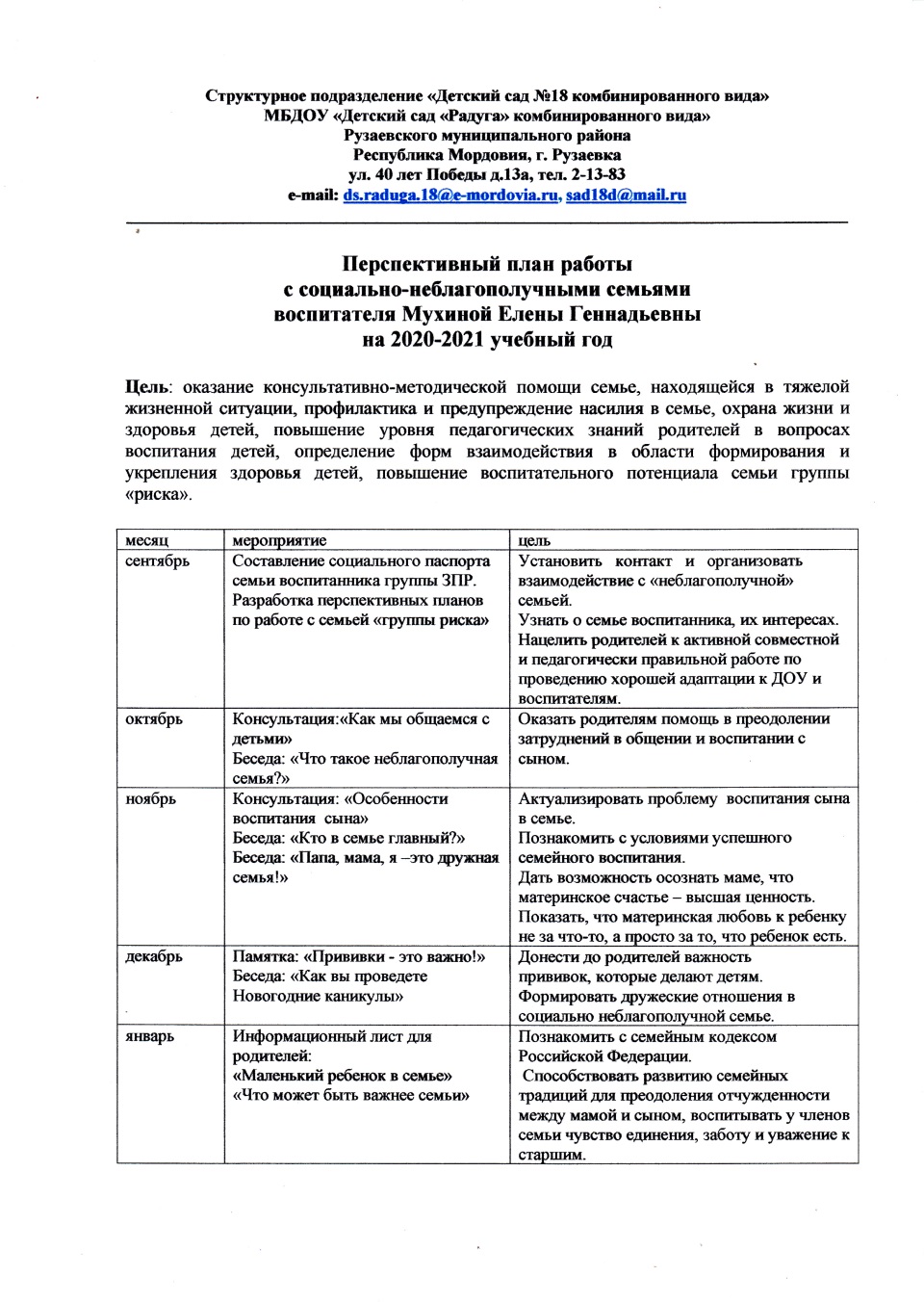 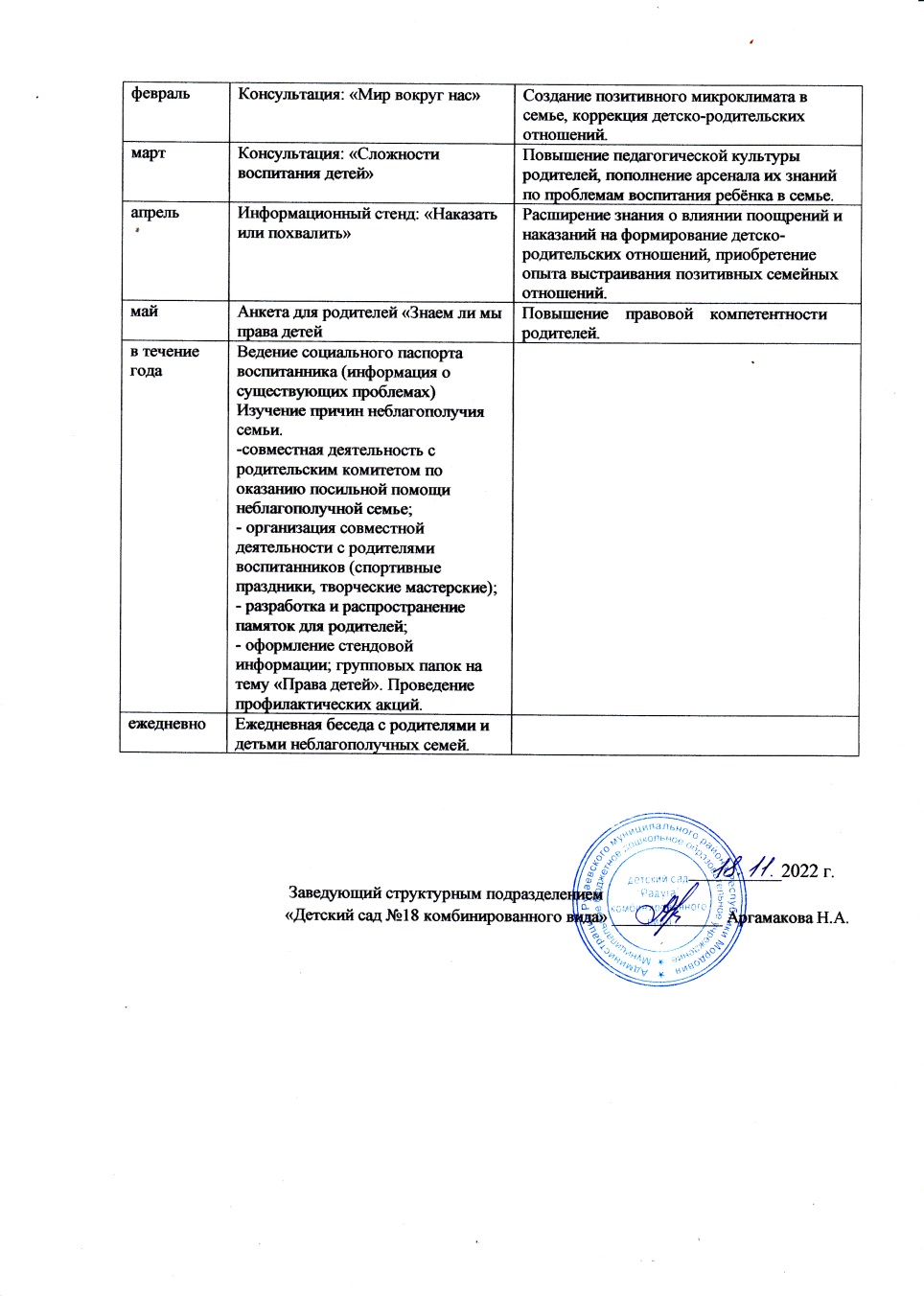 Участие педагога в профессиональных конкурсах
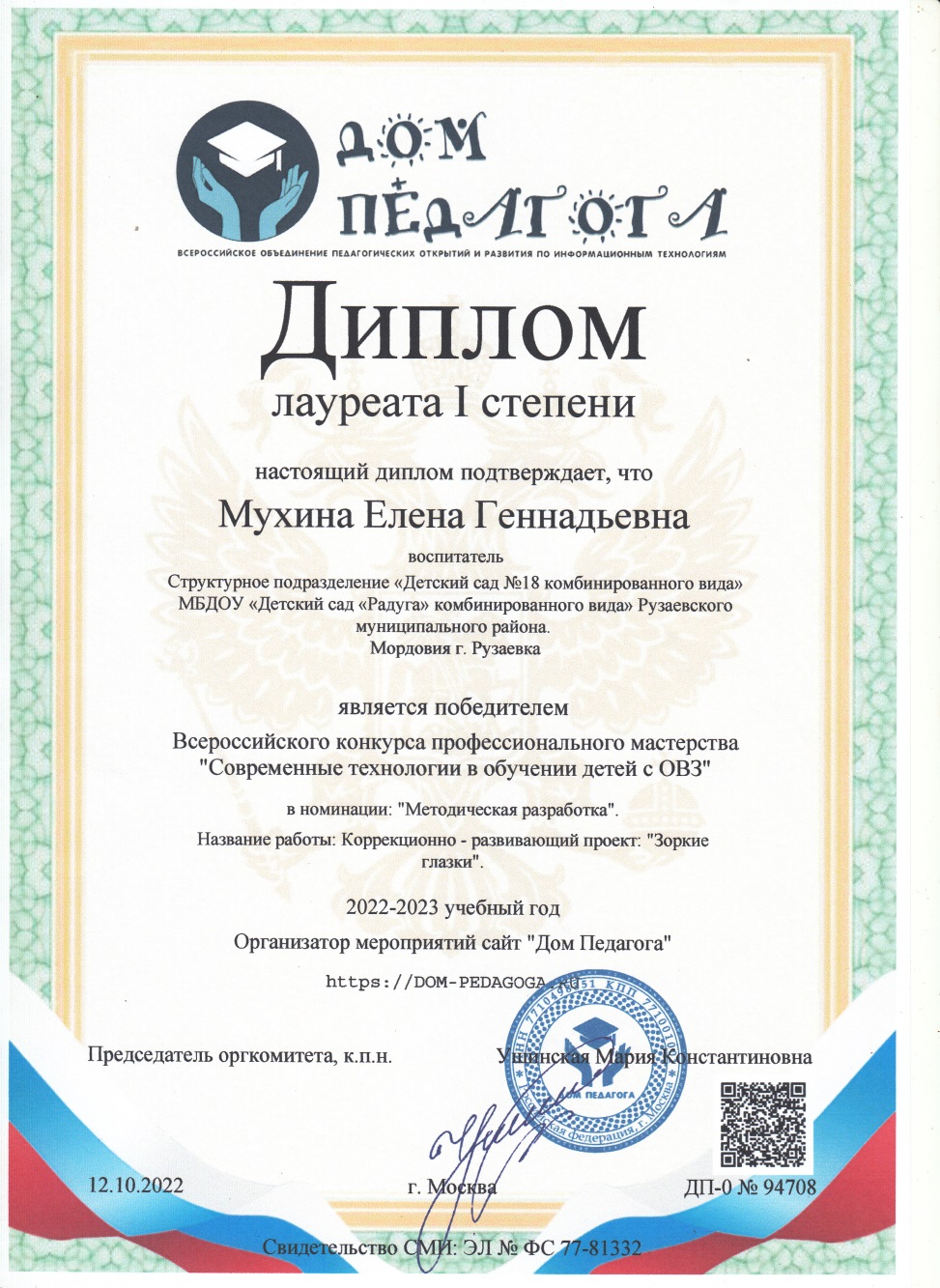 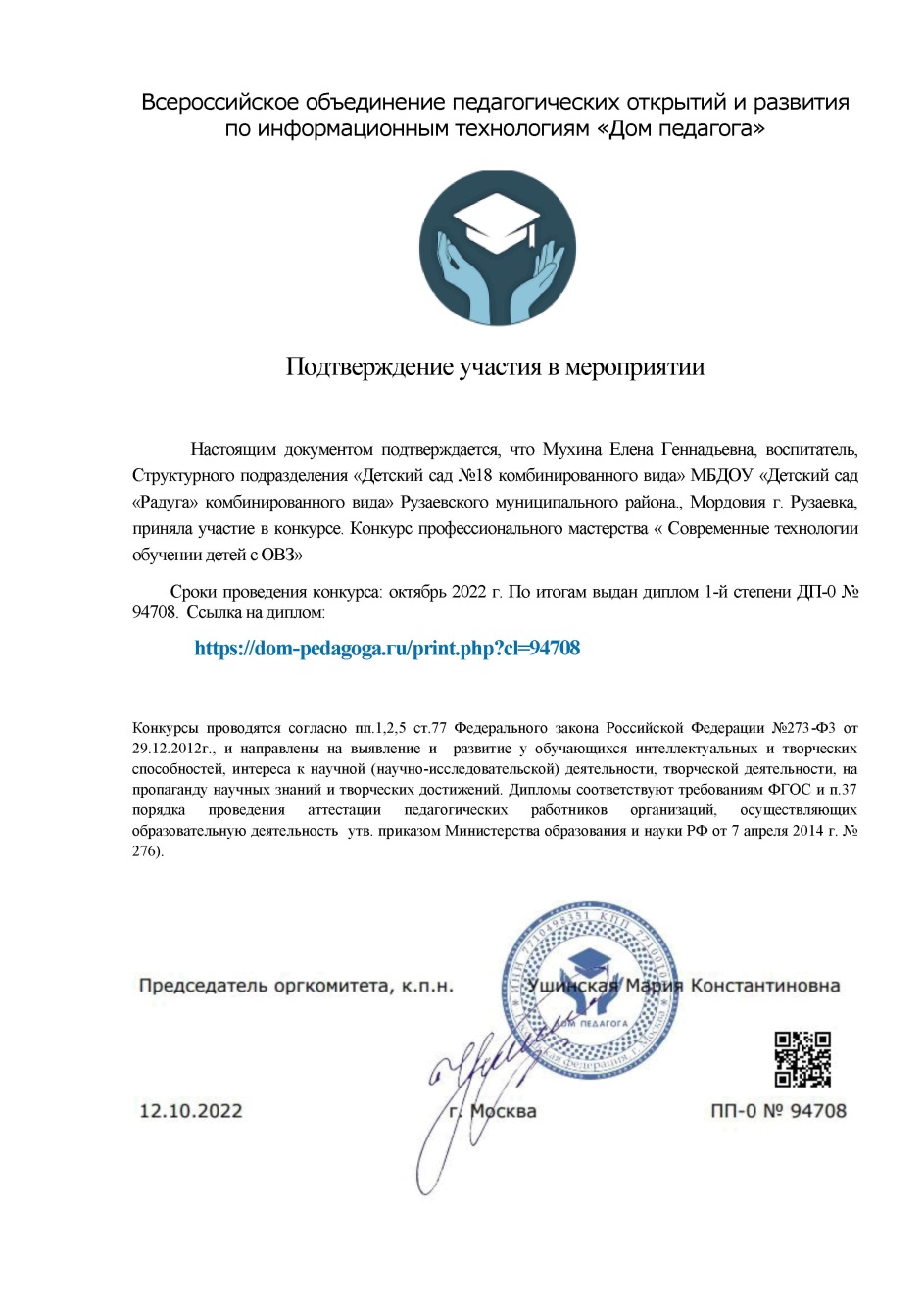 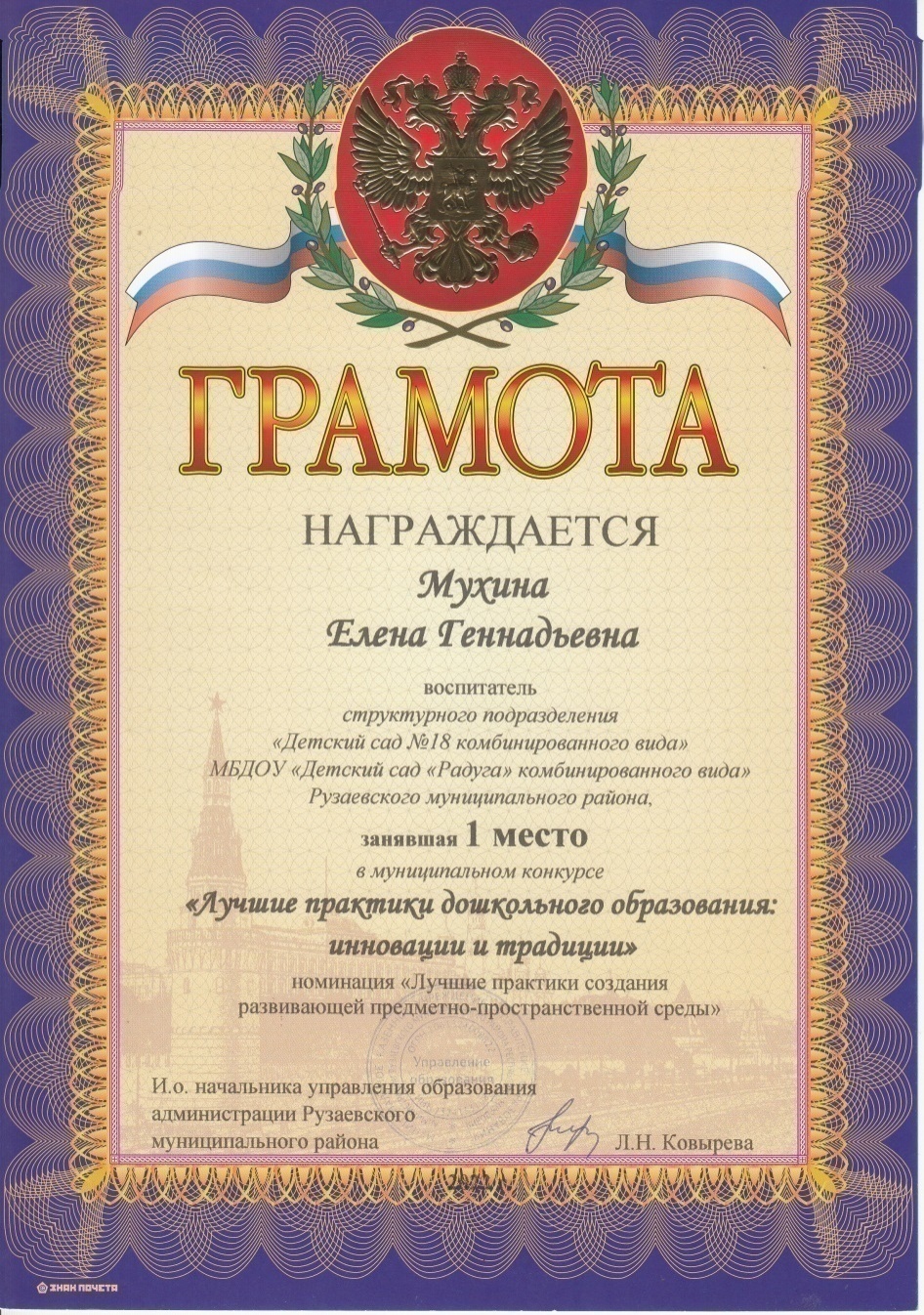 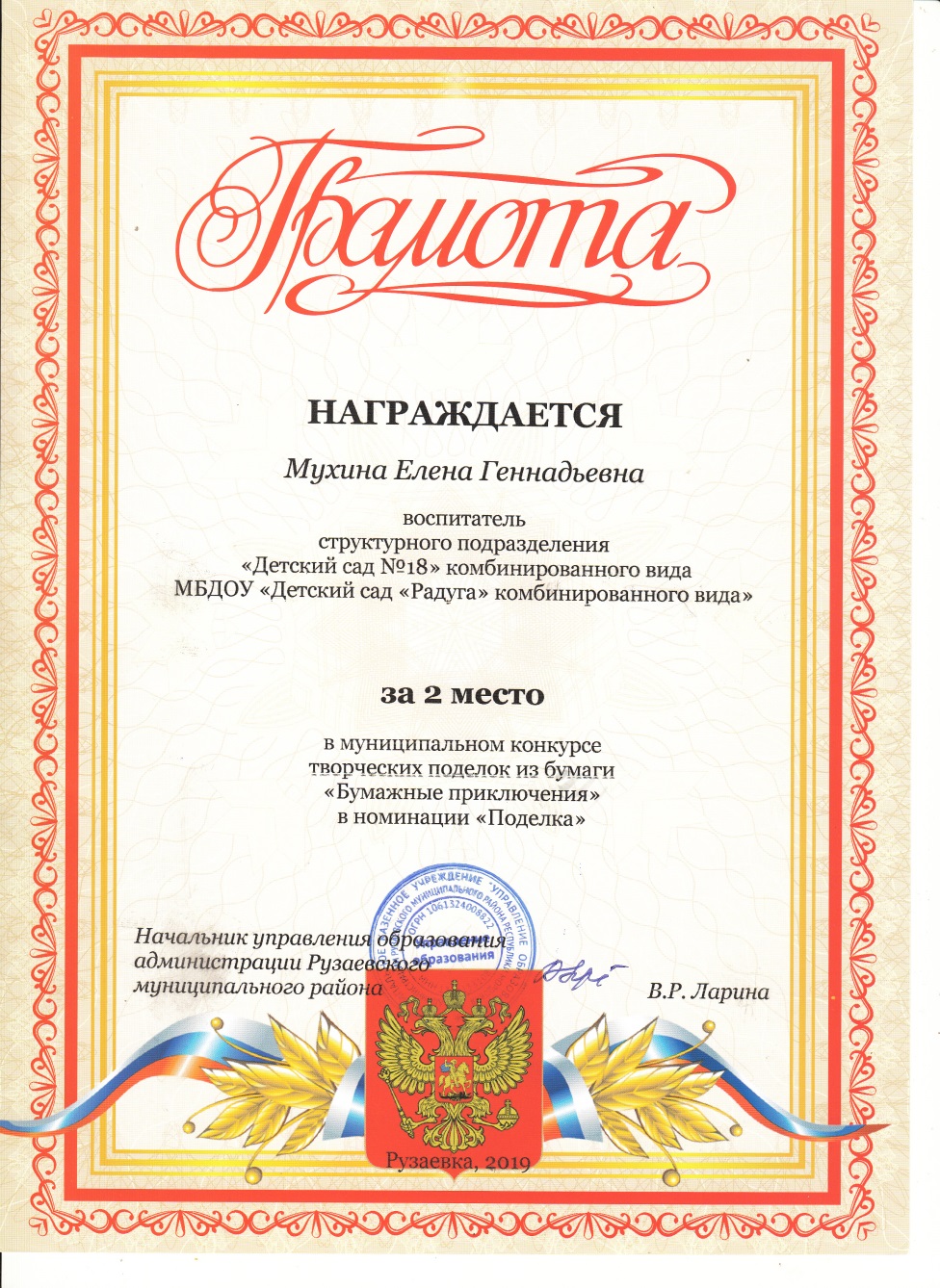 Награды и поощрения
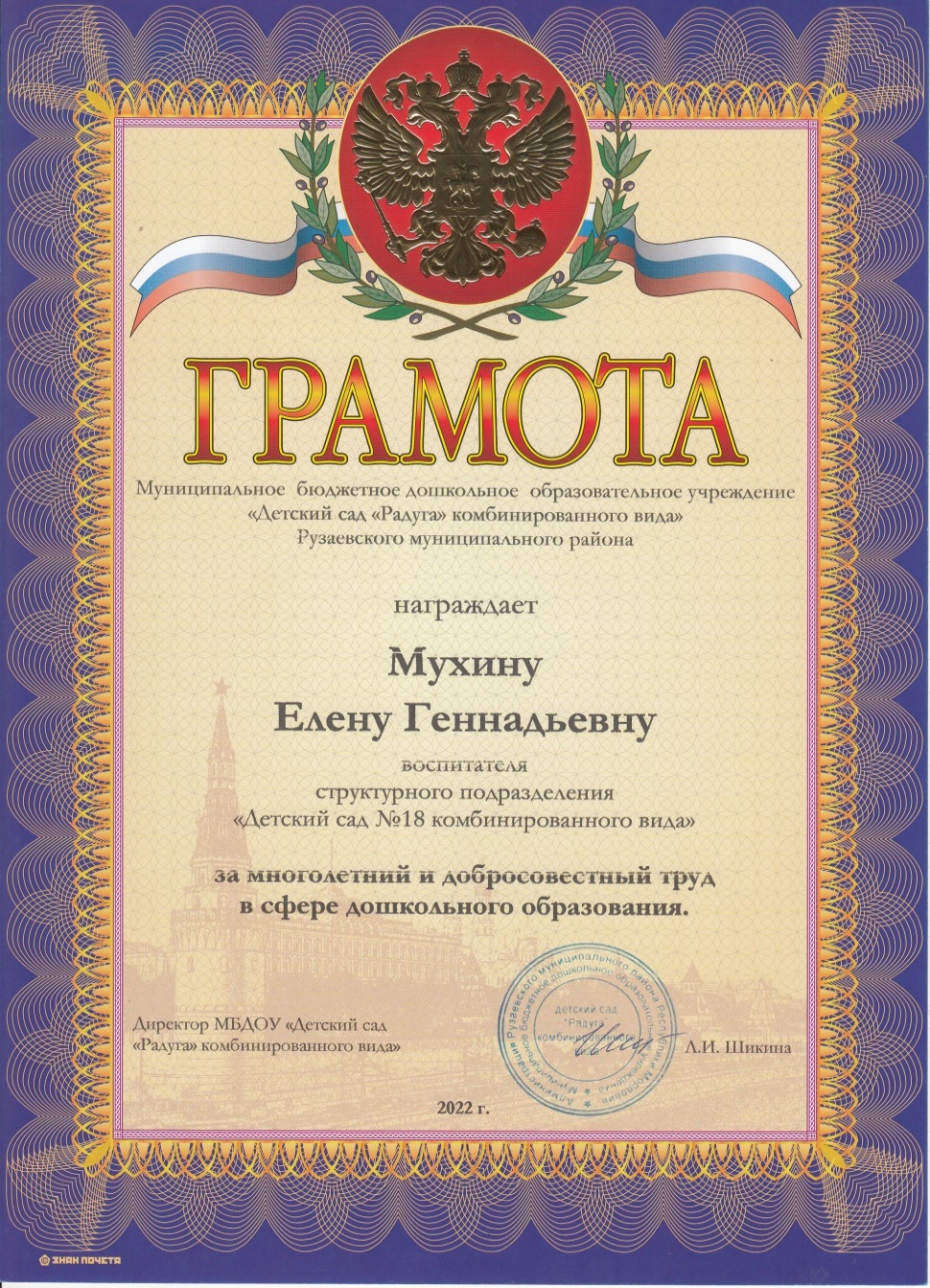 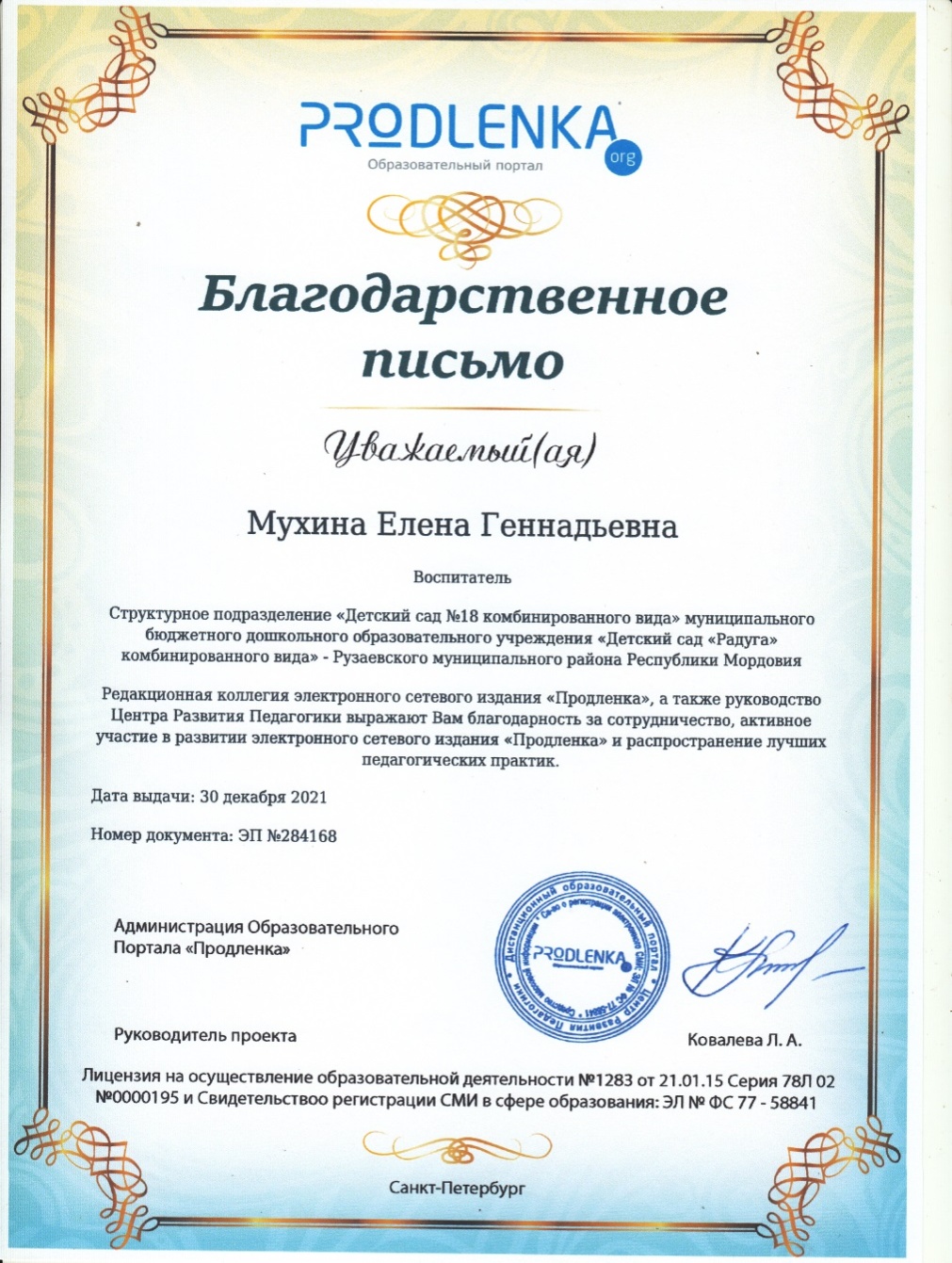 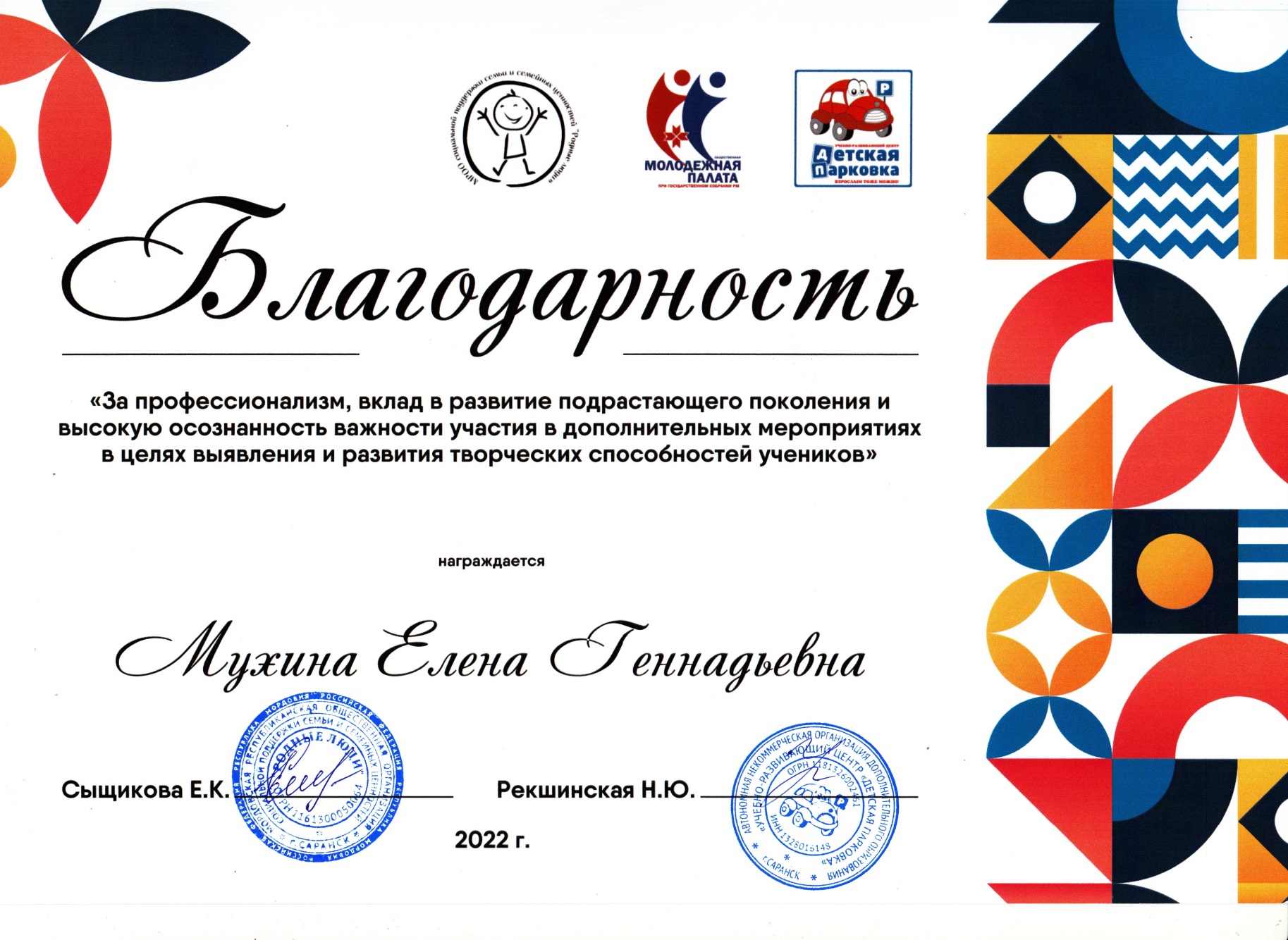 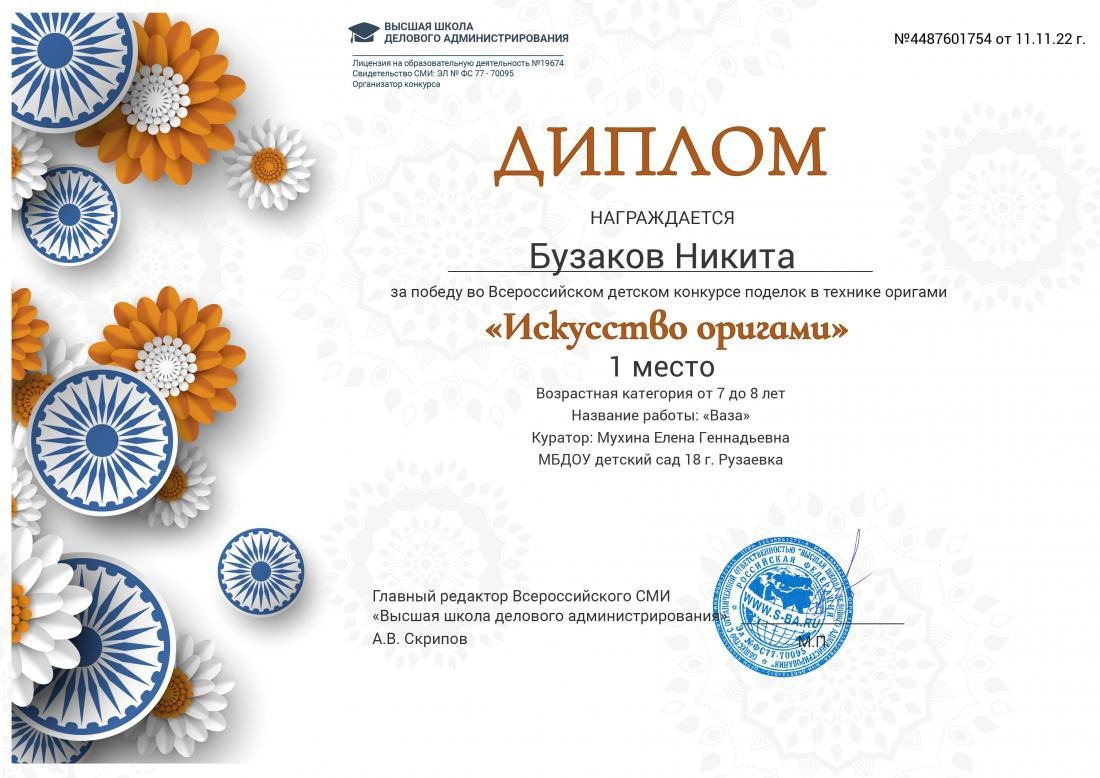 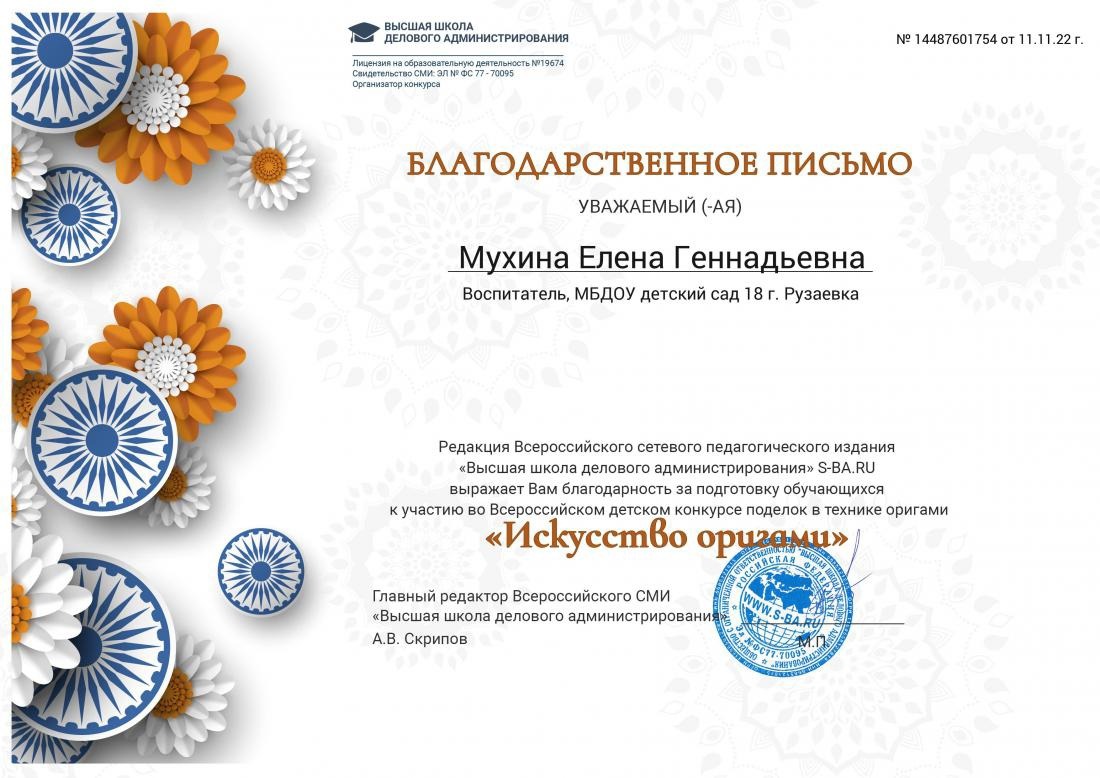